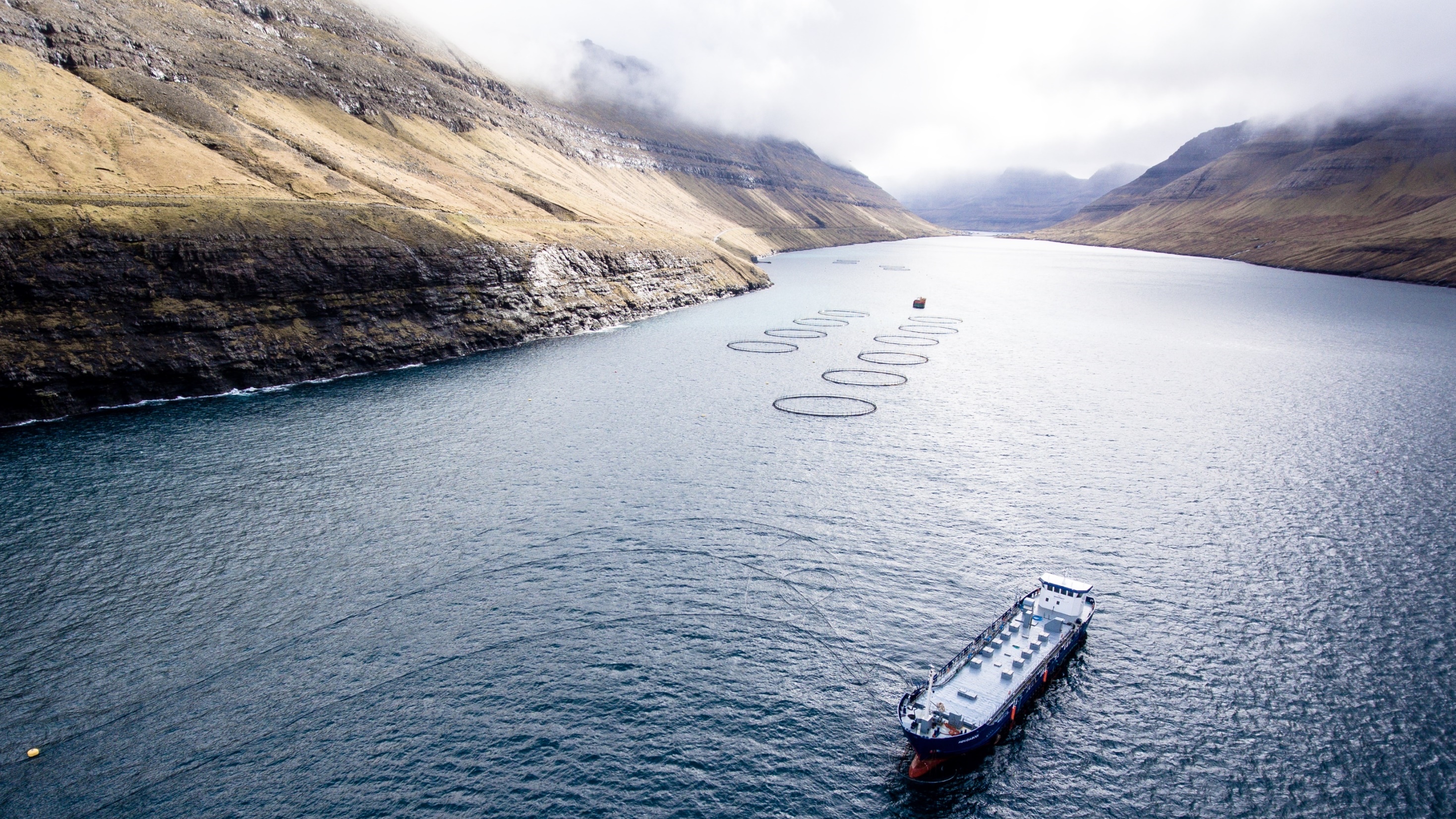 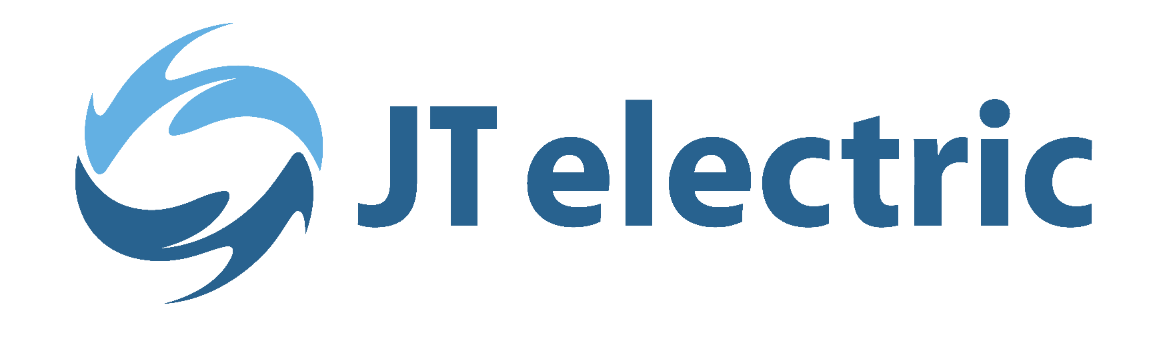 Innovative solutions from the Faroe Islands
Hvør er JT electric
Veitari av tekniskari útgerð til alivinnuna 
70 starvsfólk við góðum førleikum
Menna okkara egnu vørur til harða umhvørvið í norður atlantshavinum
Útflyta til meira enn 22 lond
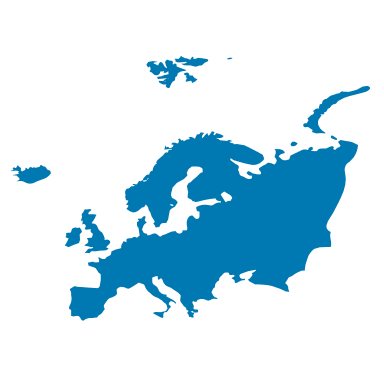 Deildir
Kambsdalur, Føroyar
Inverness, Scotland
Swinoujscie, Poland
Szczecin, Poland
Vejle, Danmark
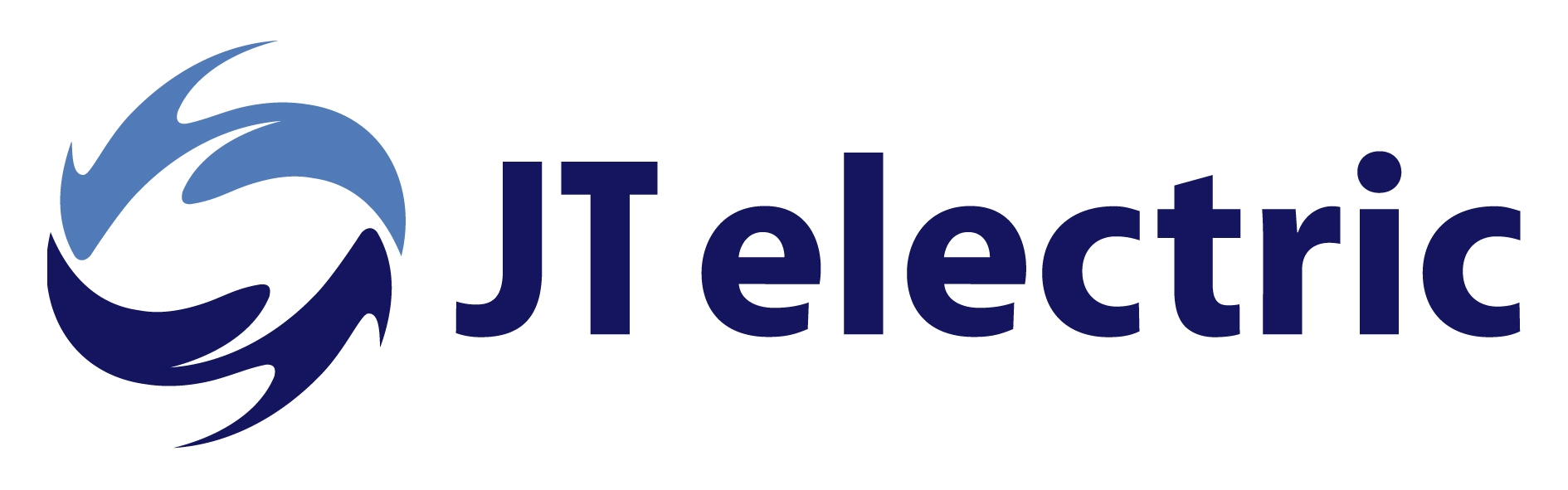 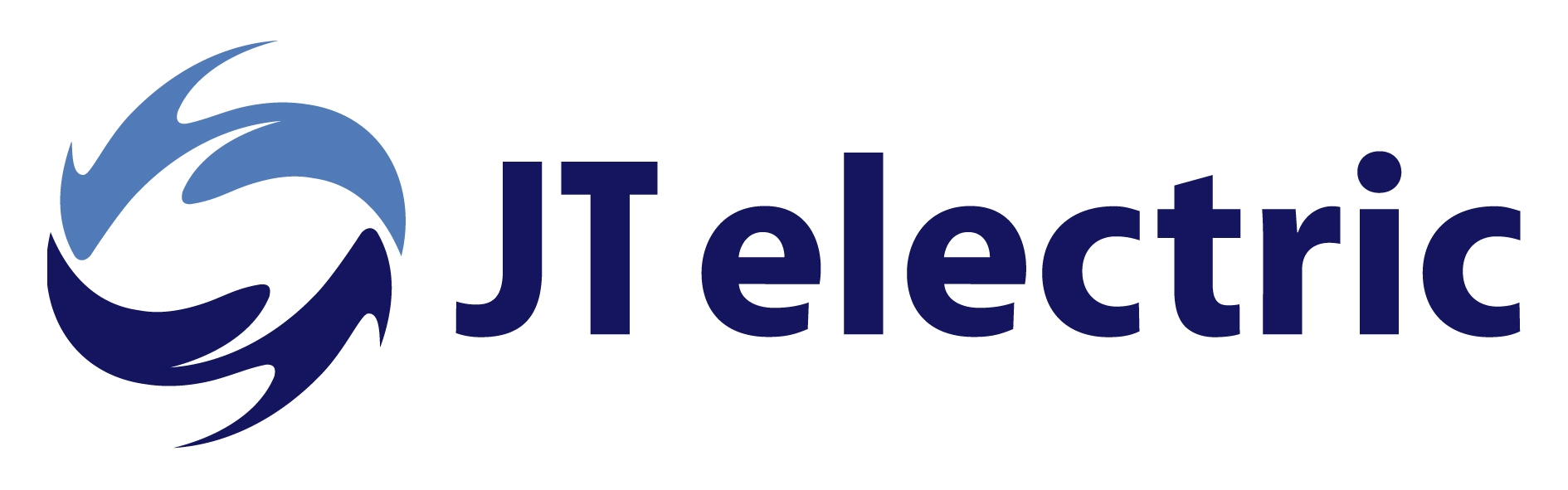 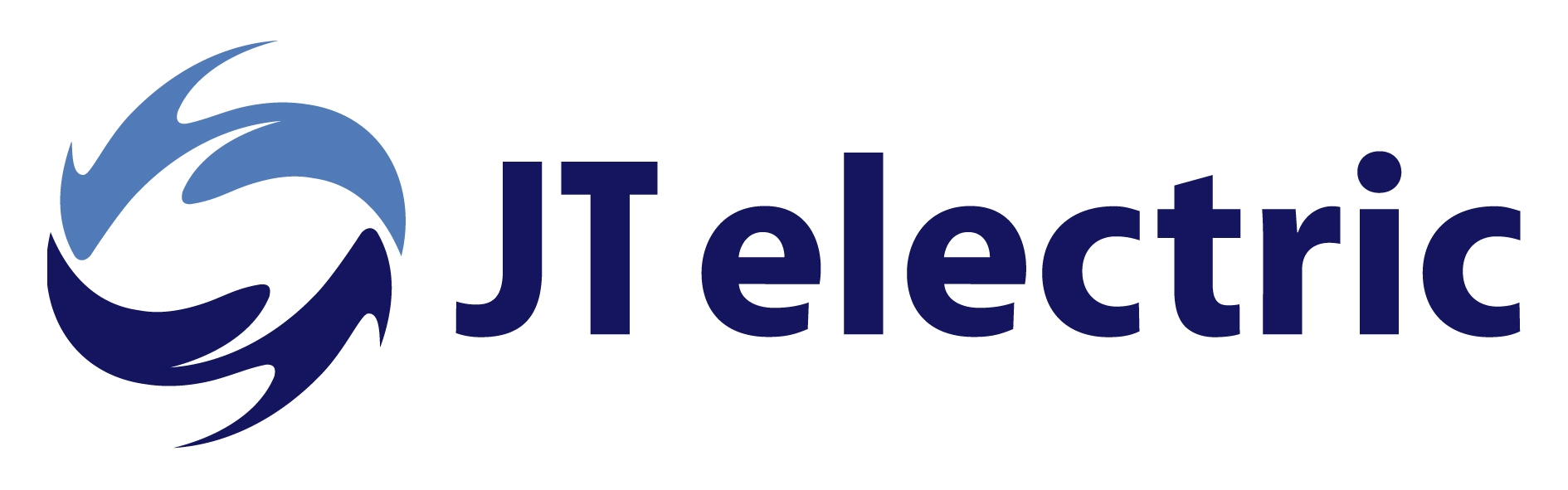 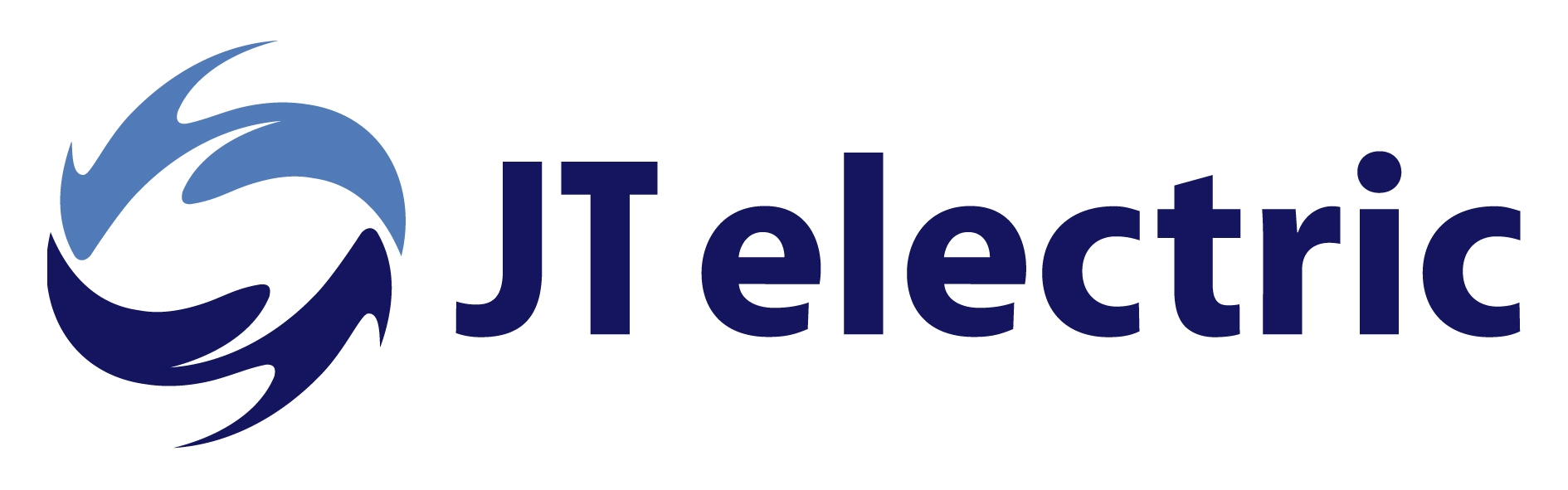 Sustainable development
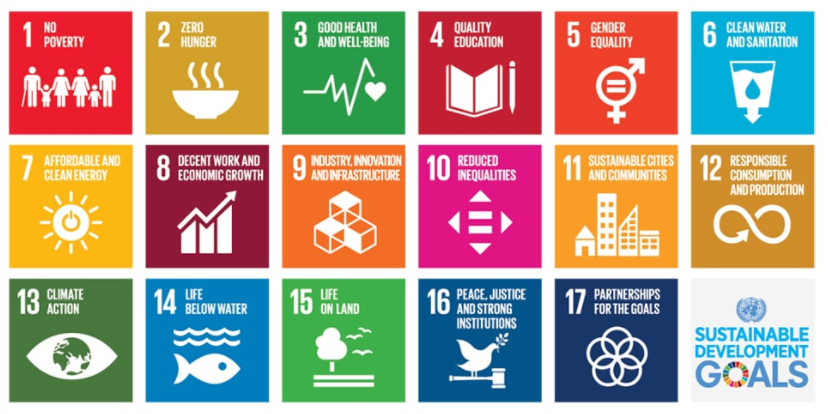 Our main focus  
Responsible consumption and  production
Climate action
Life below water
Our product line
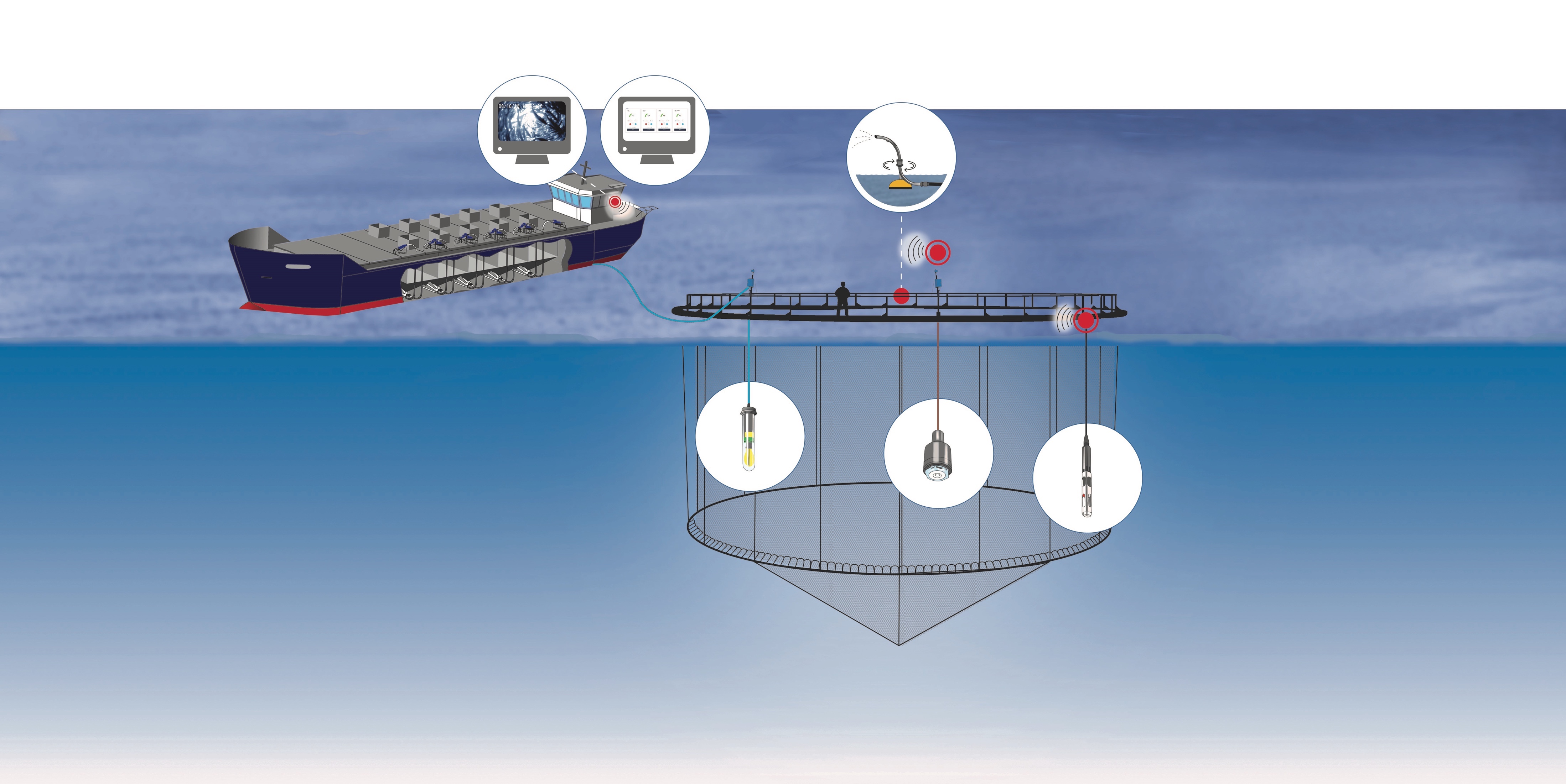 Full-service supplier
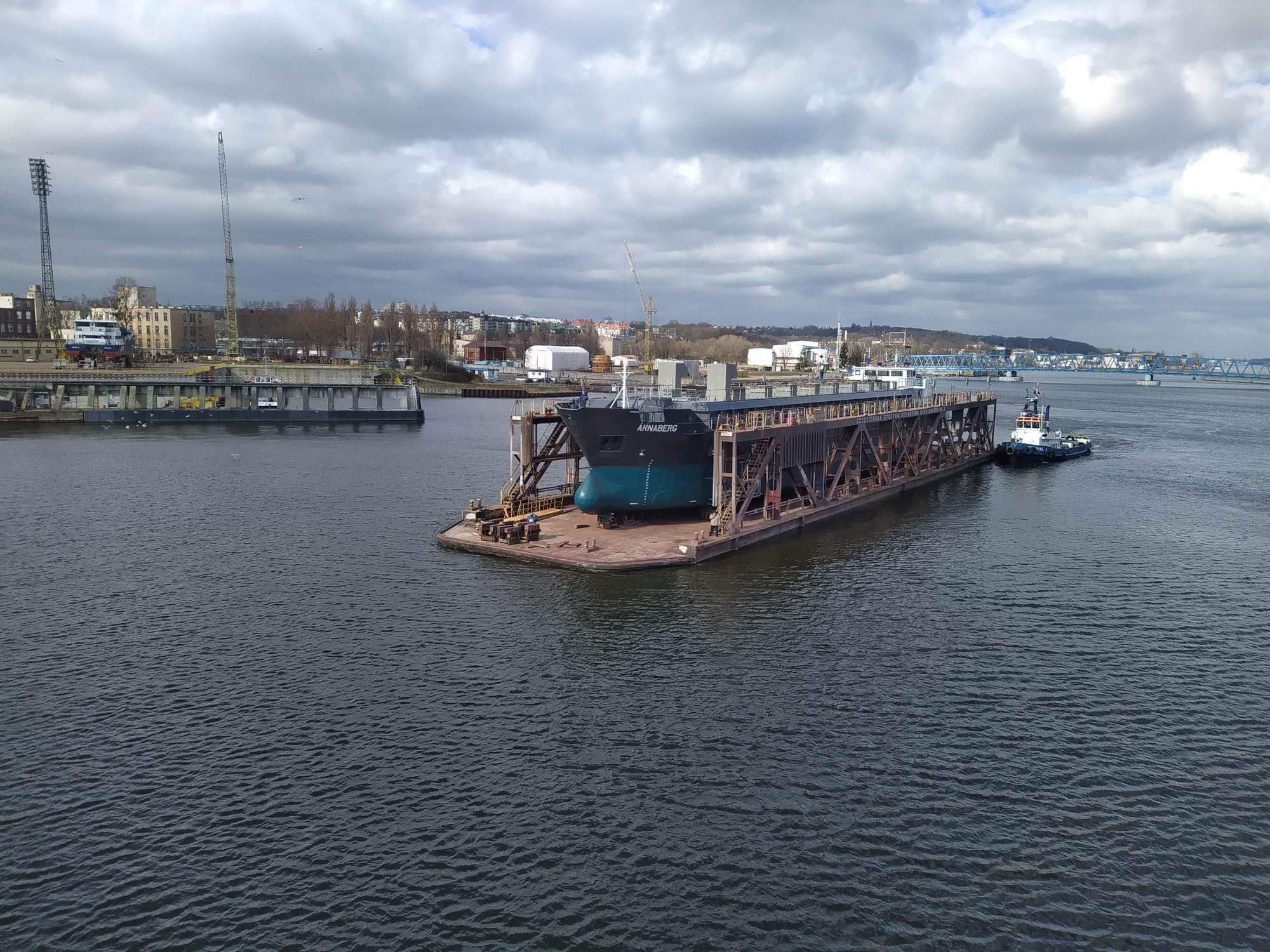 [Speaker Notes: Minka logo-kassan?]
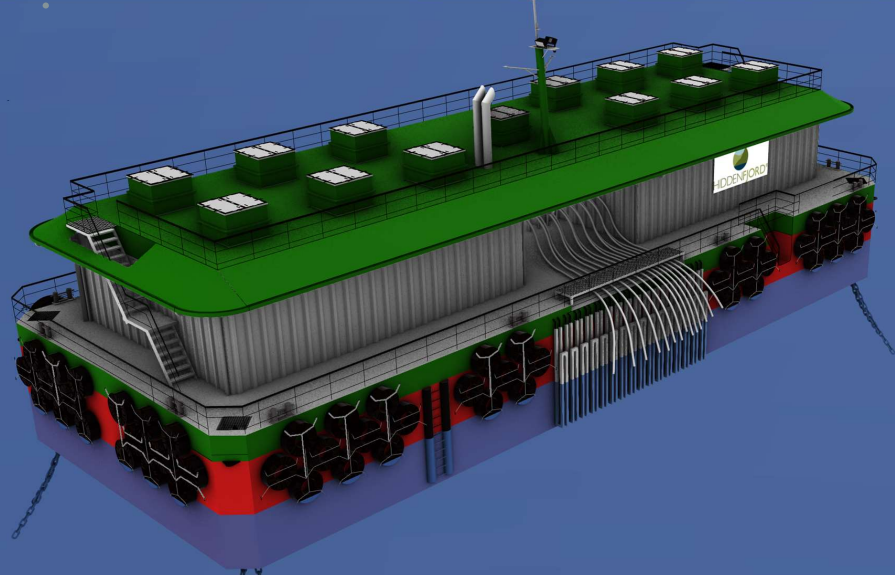 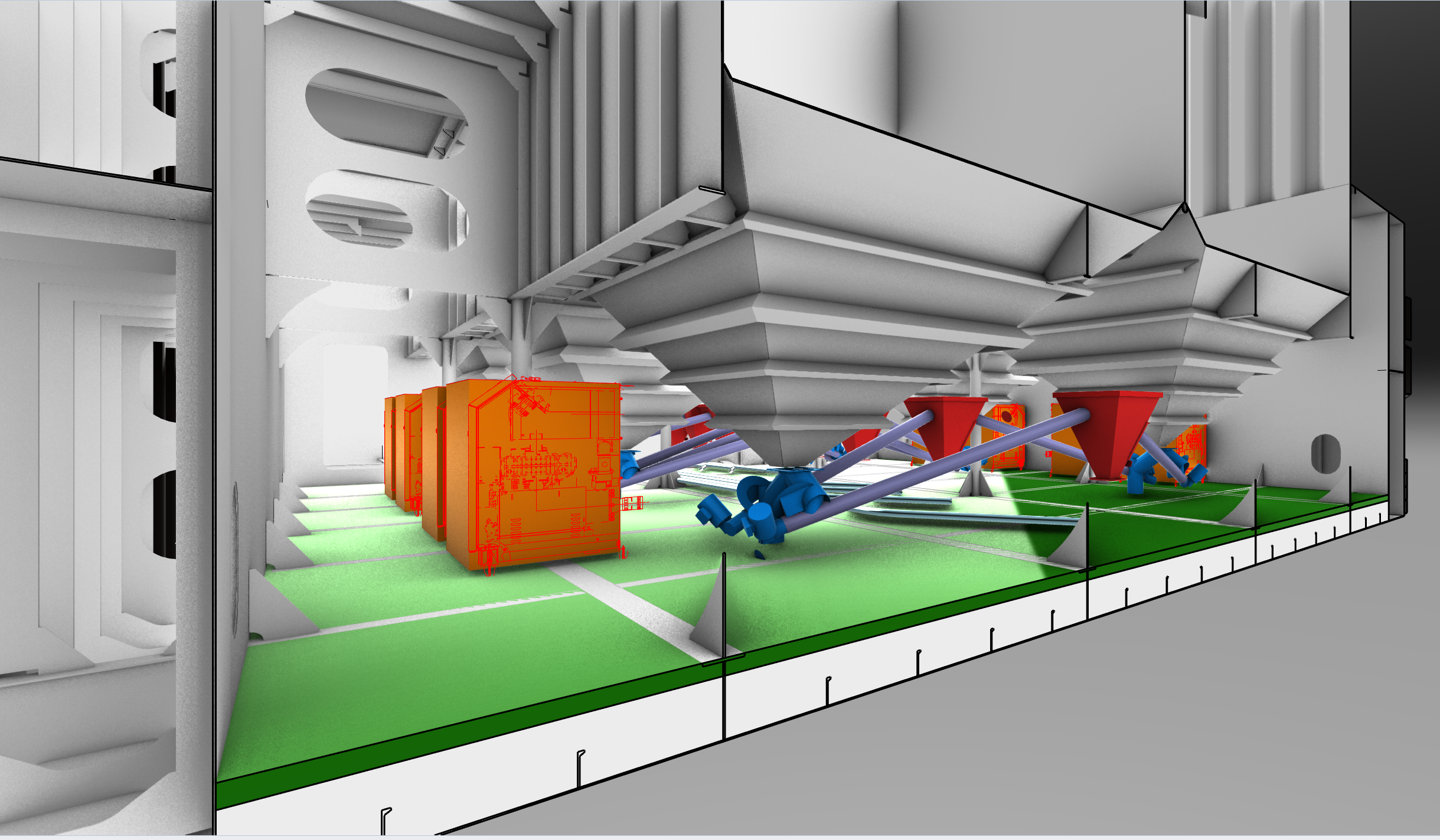 Faroe Islands
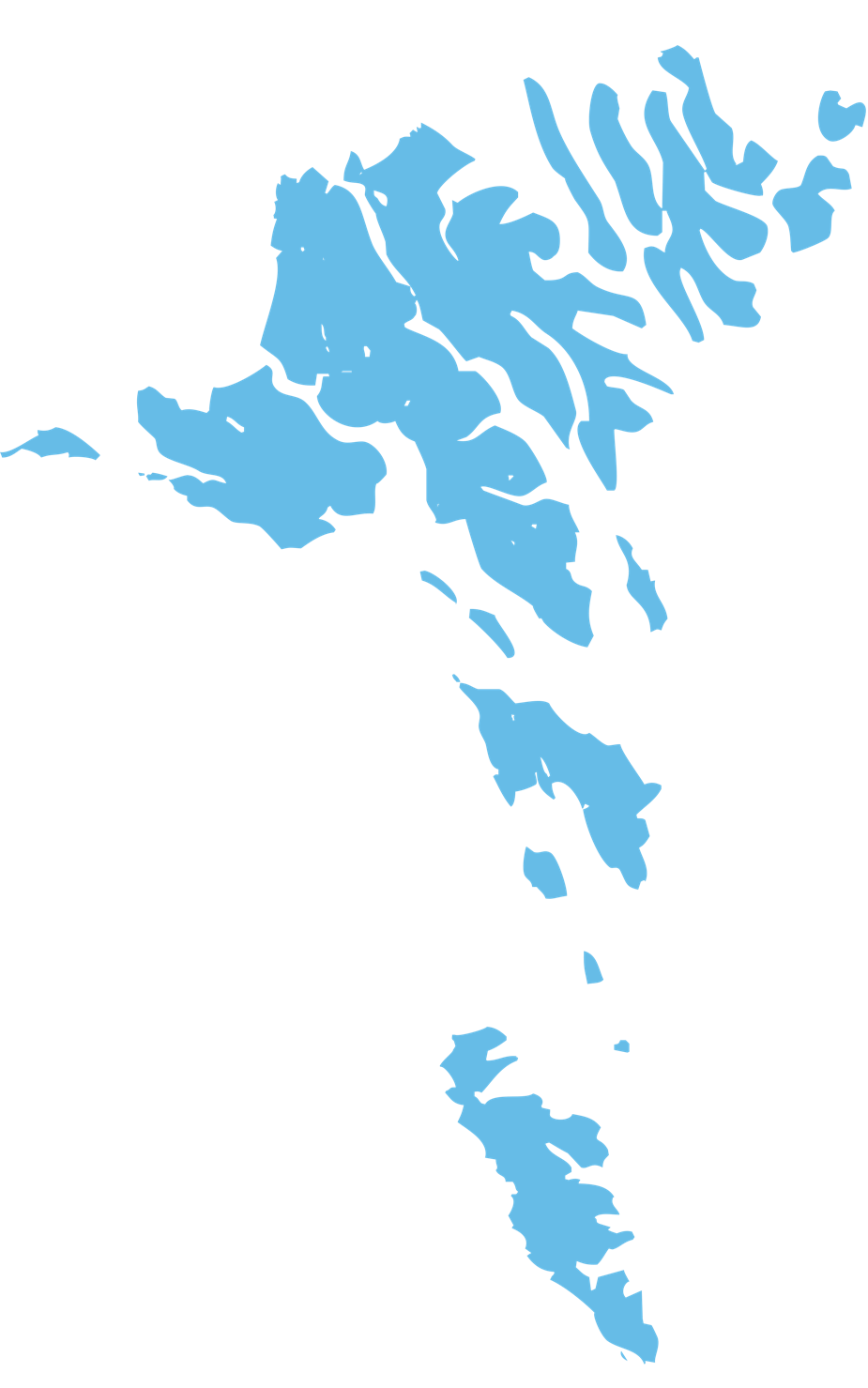 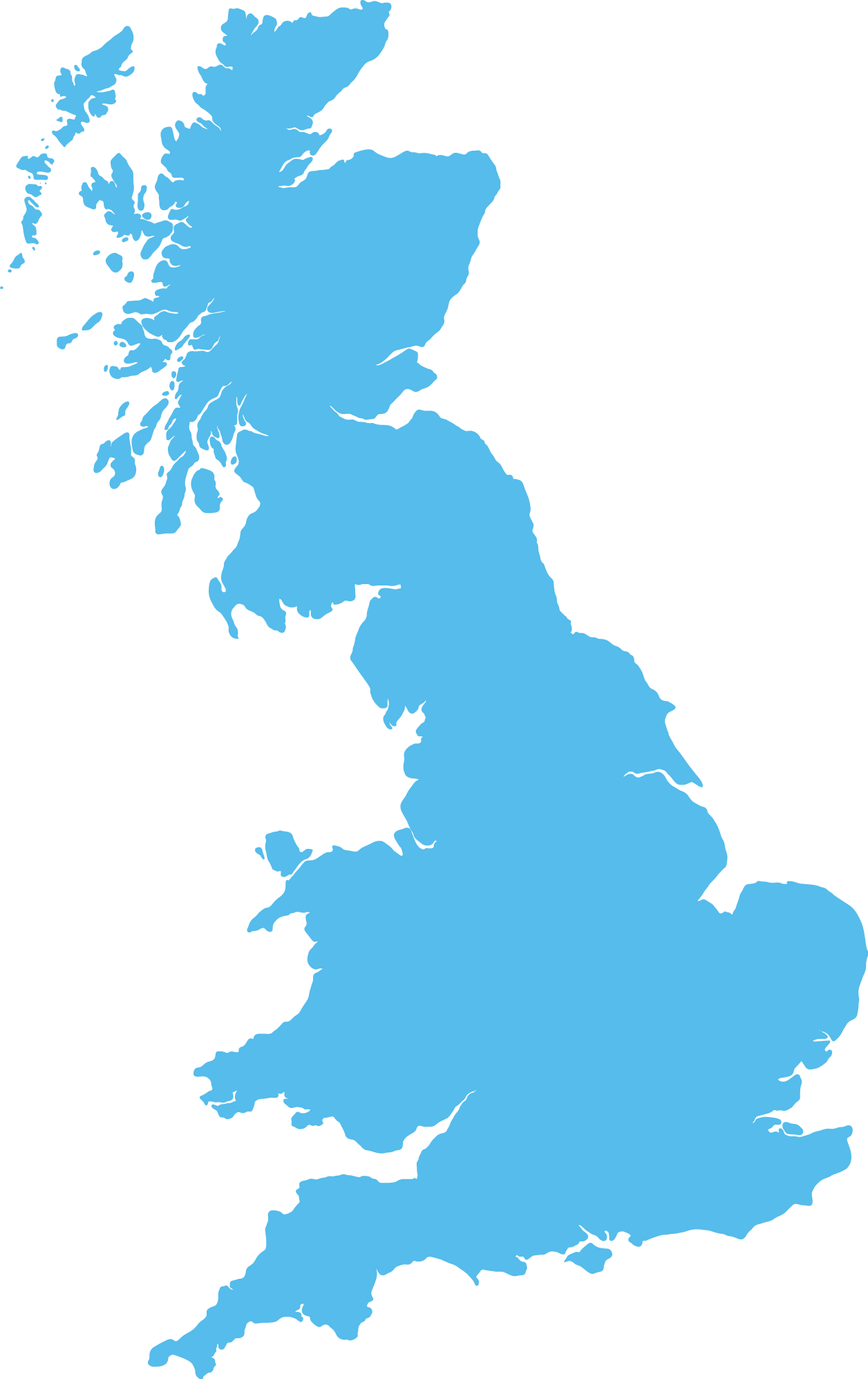 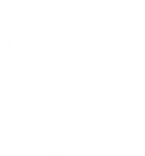 JT electric HQ
Proven efficiency
Hatcheries and fish farms using FishFeeder
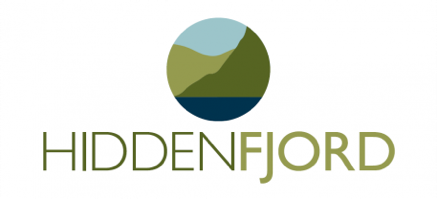 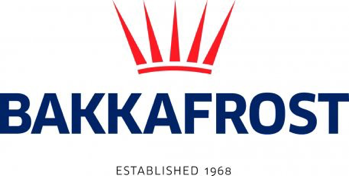 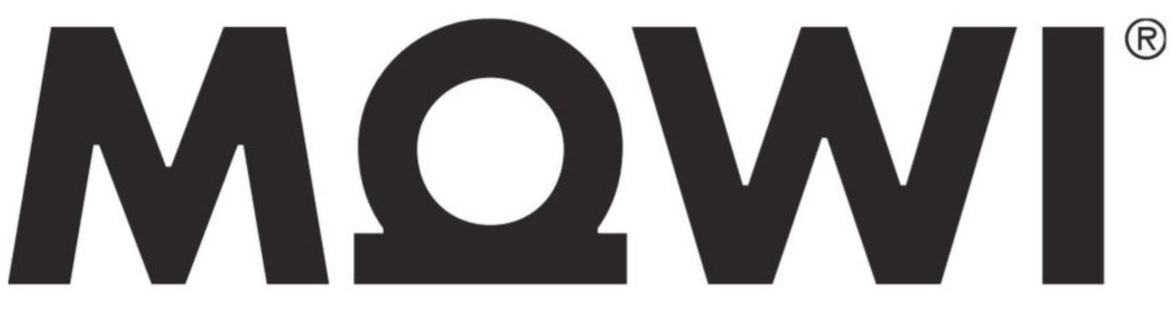 Remote operations
Land-based fishfarm
Sea-based fishfarm
Fish Feeder systems
1
50
9
20
1
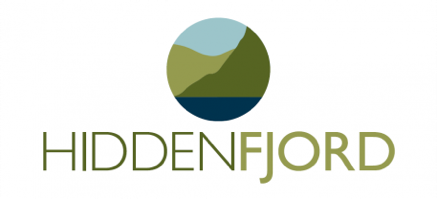 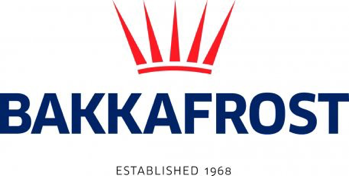 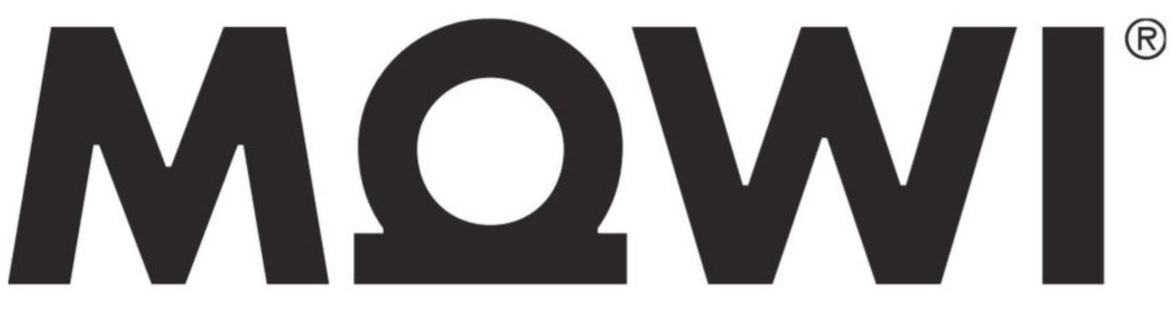 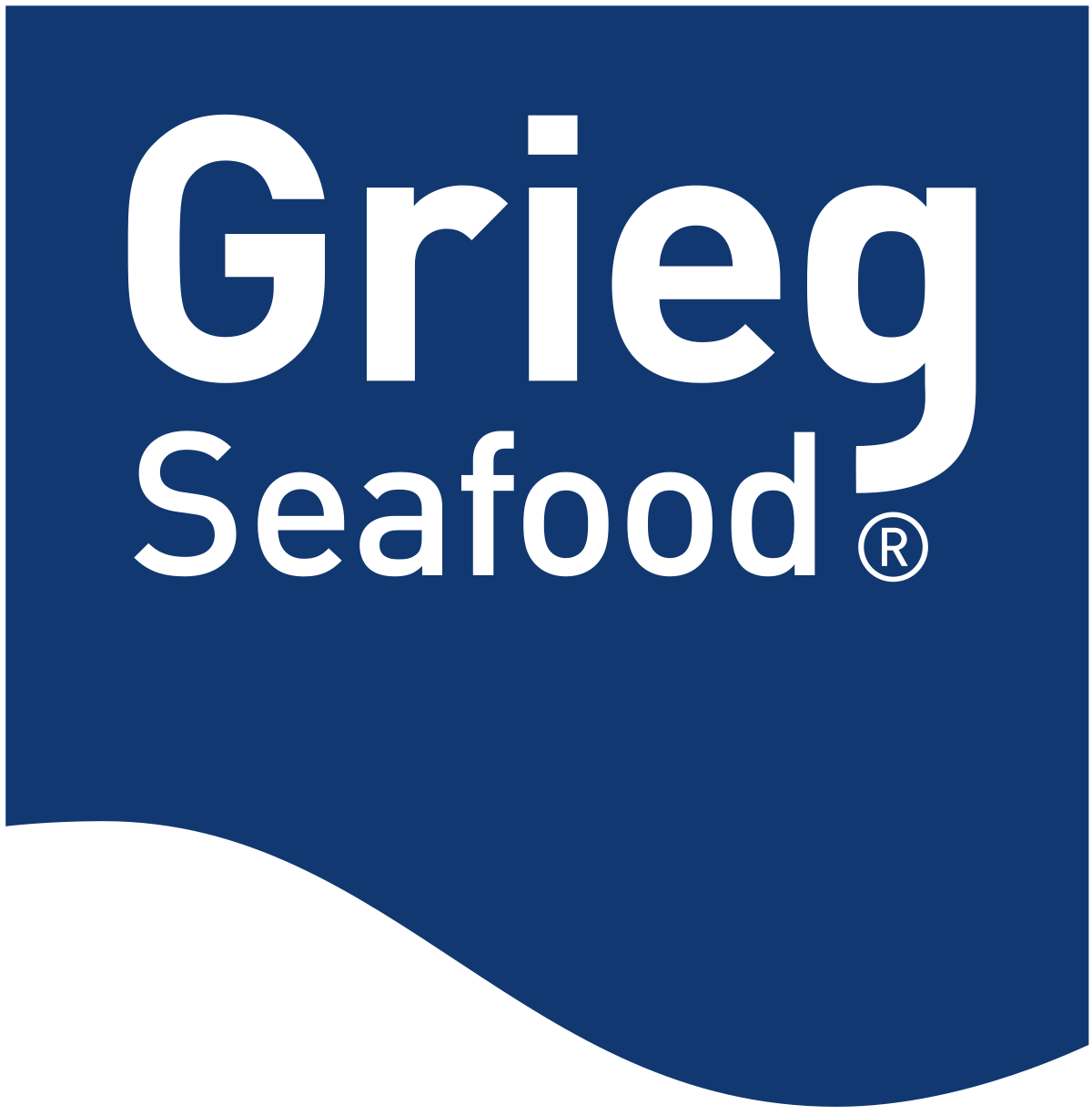 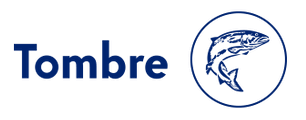 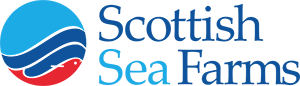 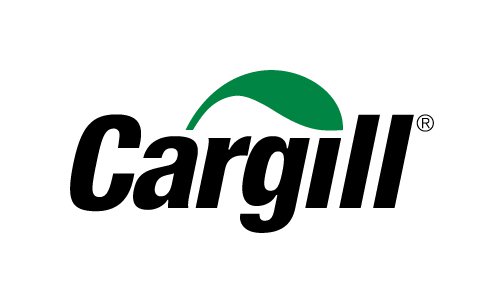 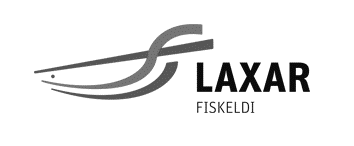 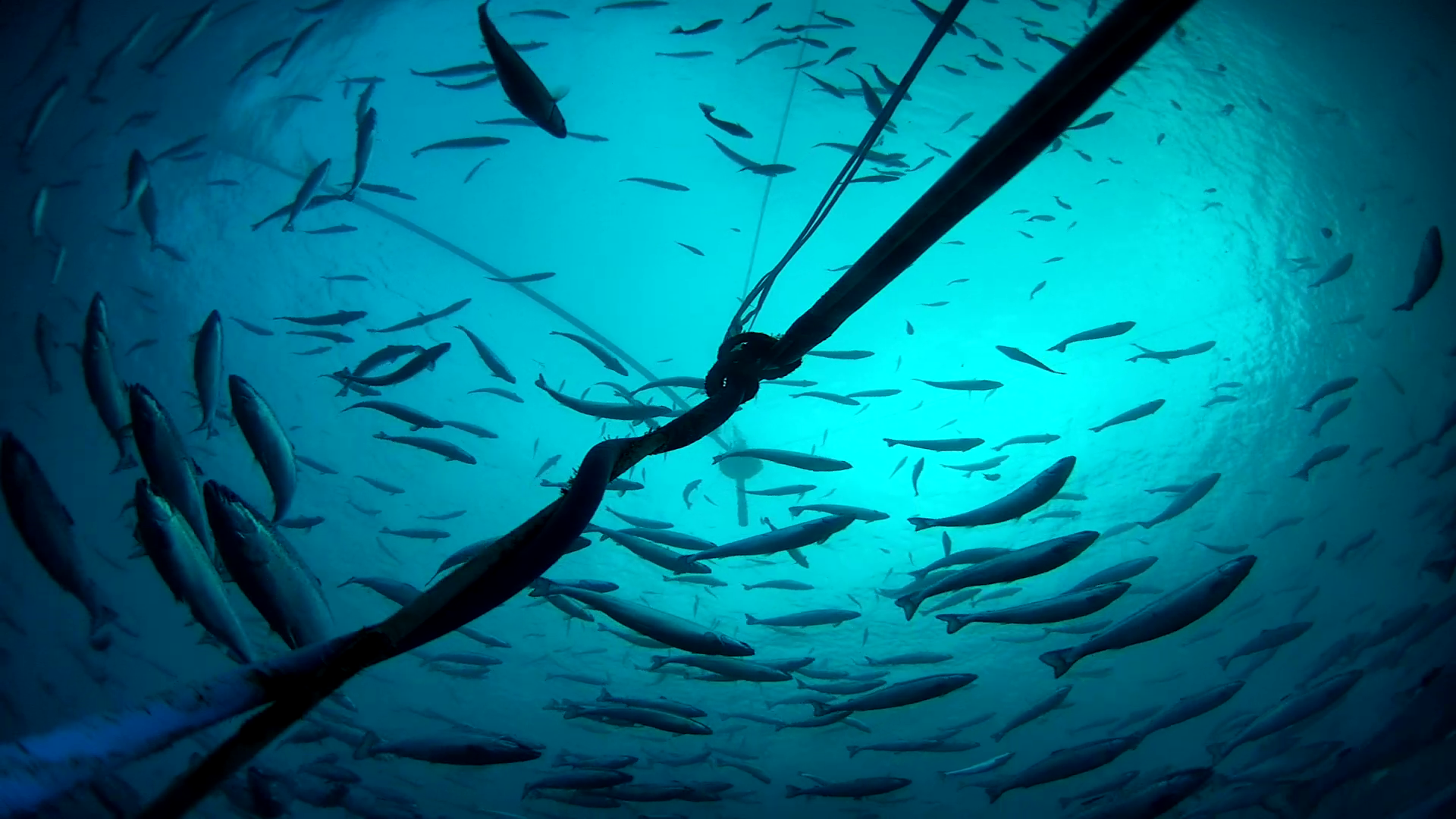 Fish Feeder
A modern feeding system for 
sea and land-based aquaculture
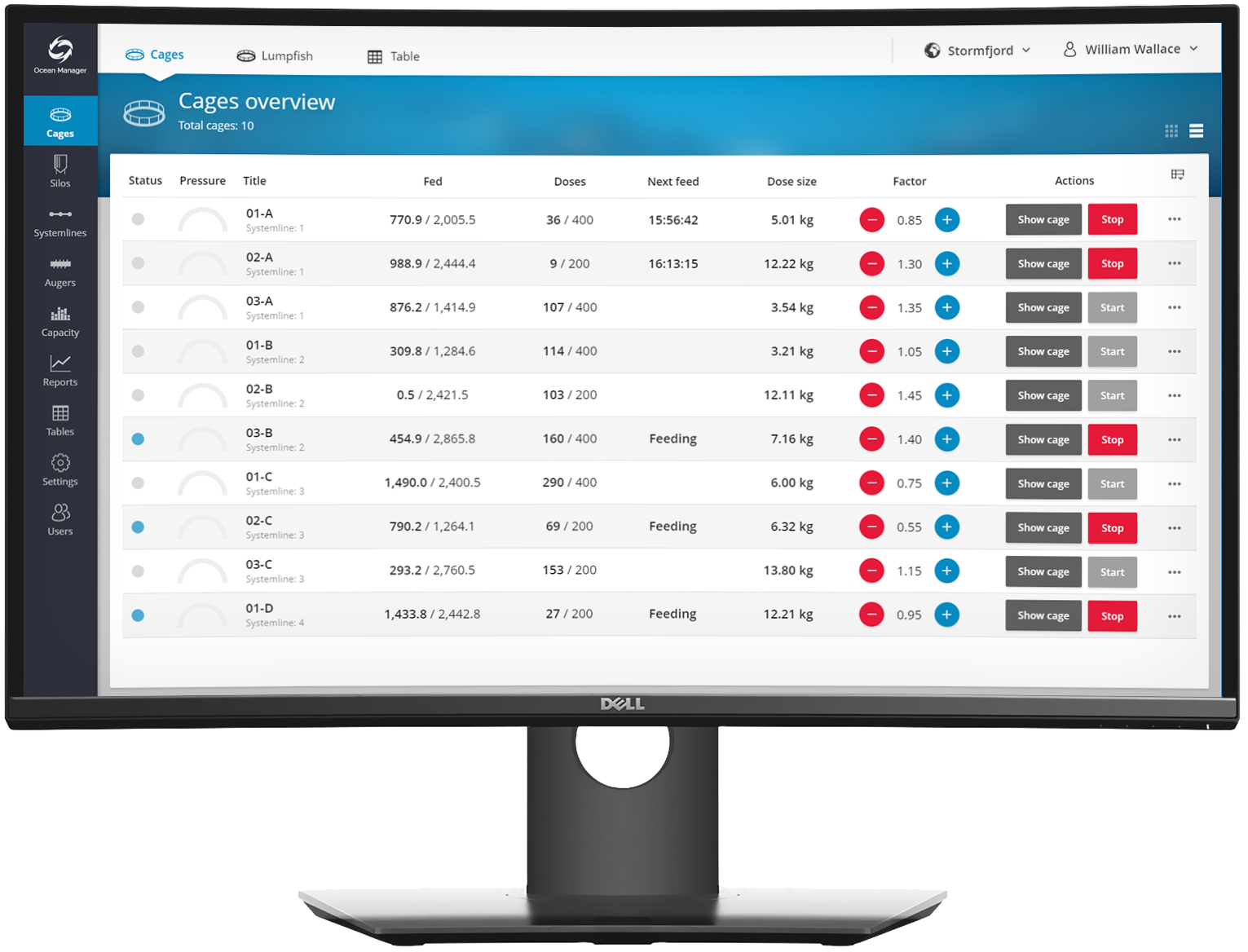 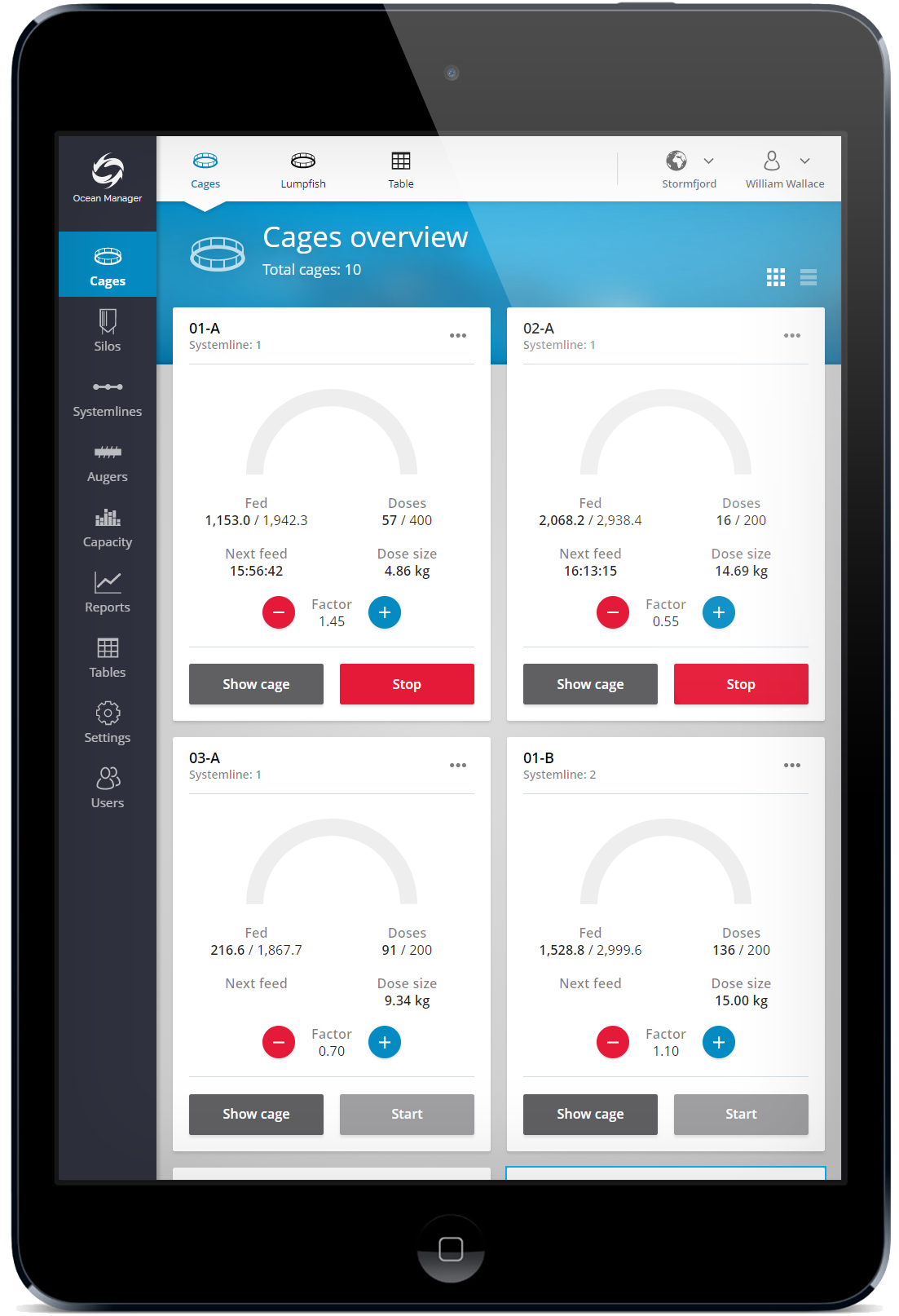 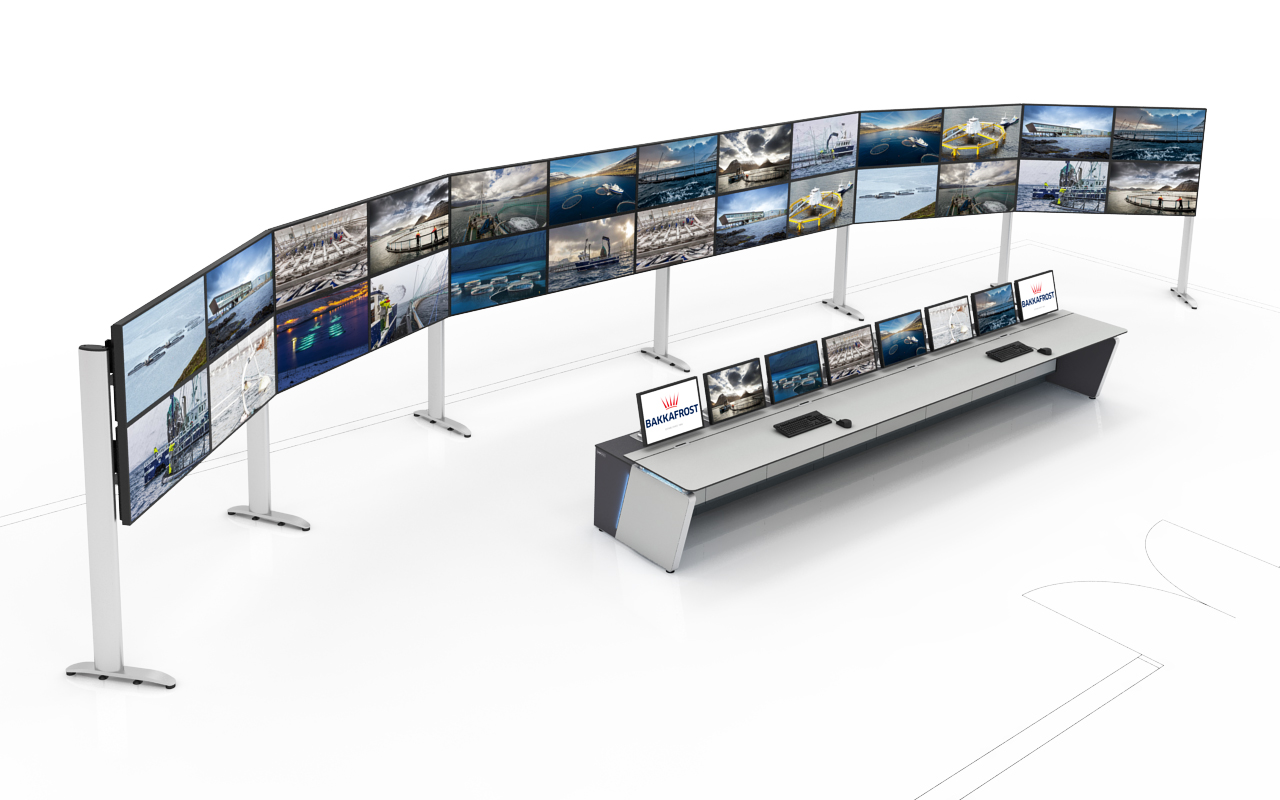 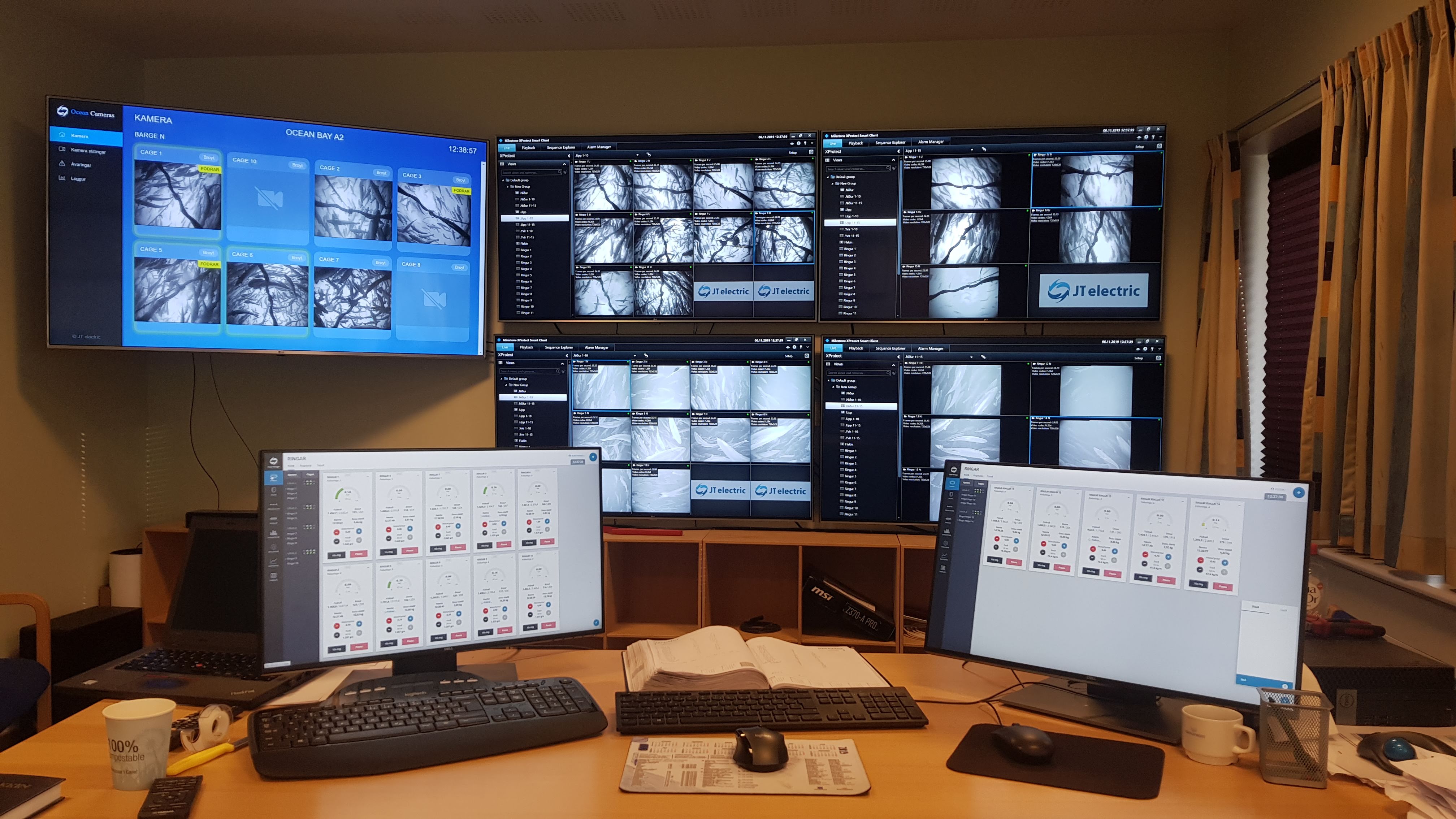 Feed Operations
Multiple Site Feed Control
FishFeeder with integrations
FeedTracker
Camera System
Sensor System
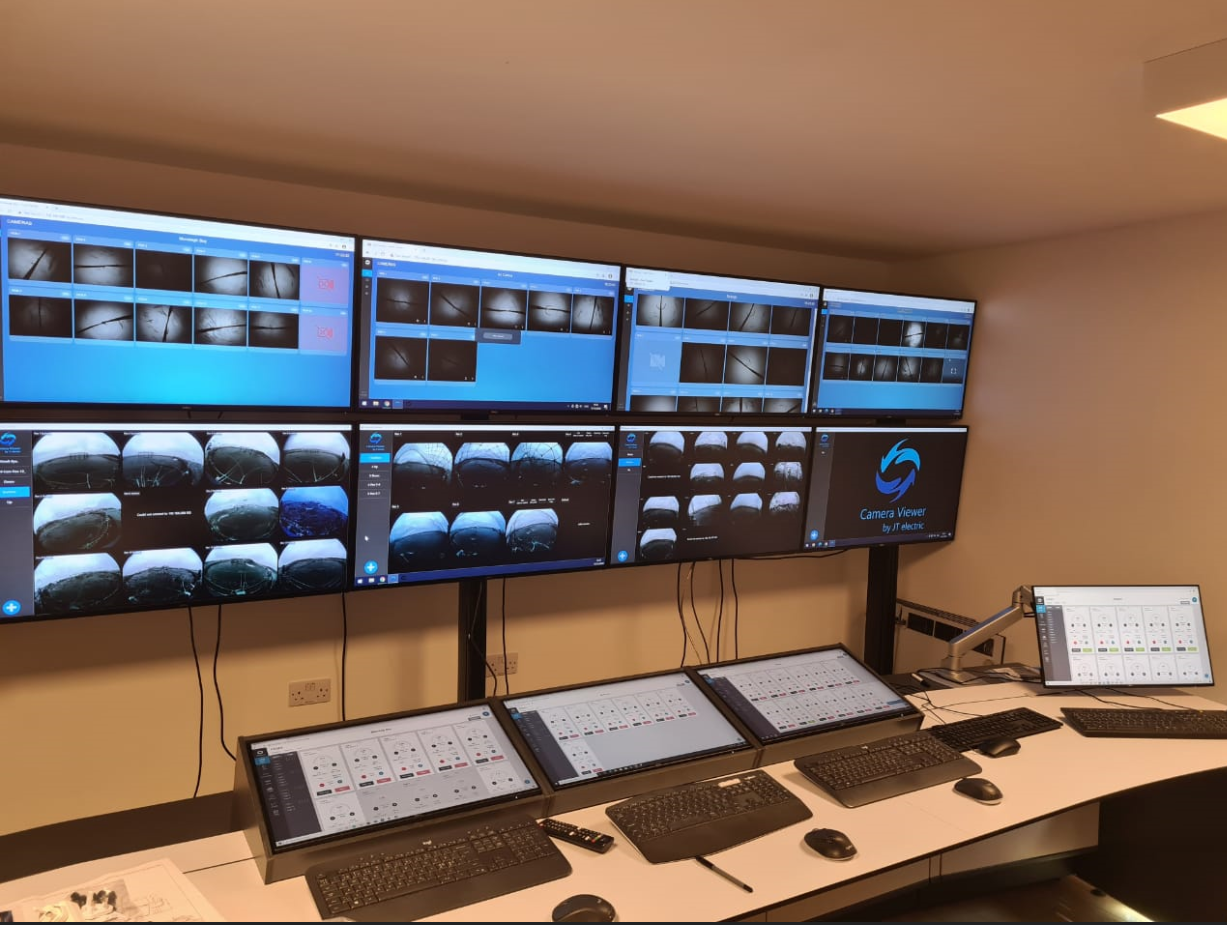 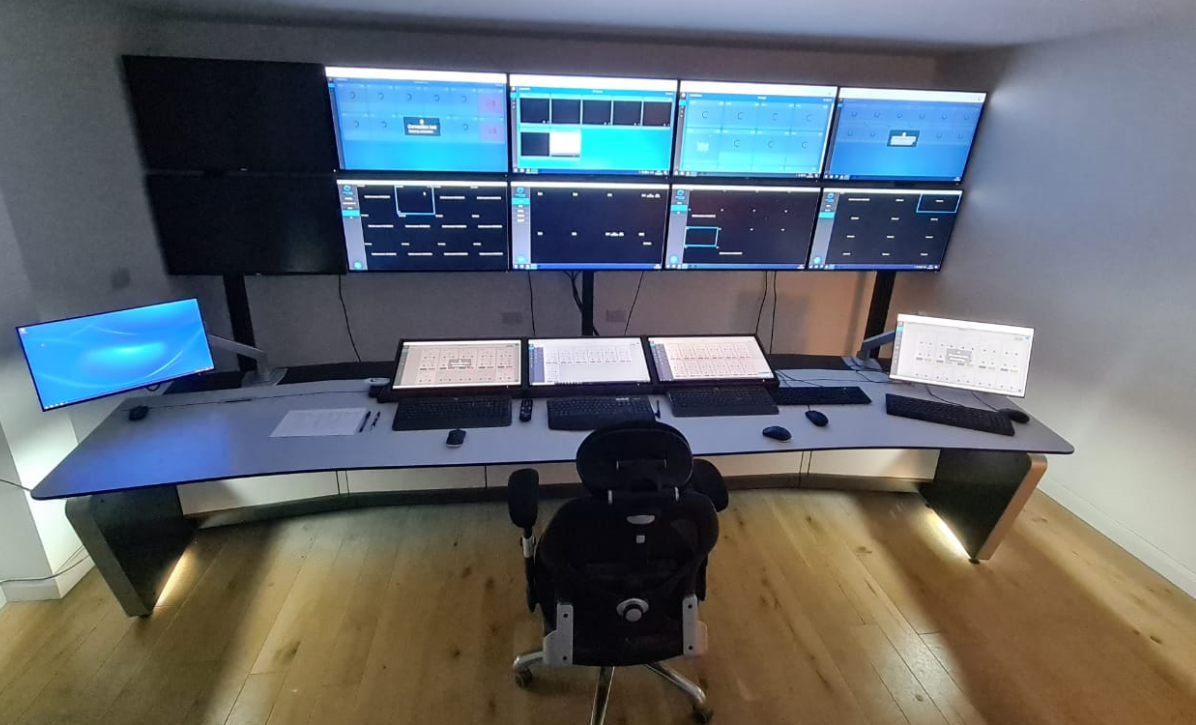 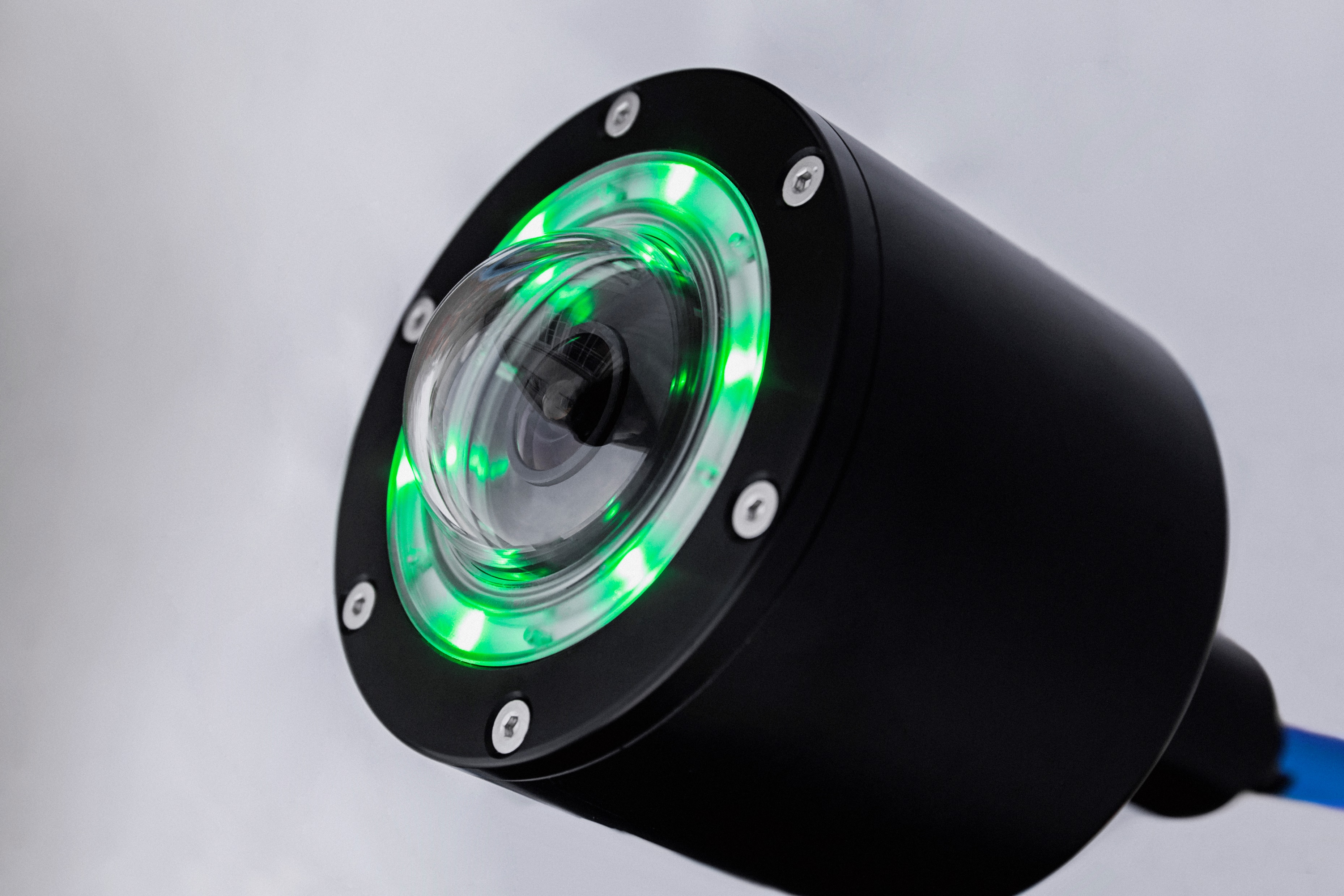 OceanCamera Features
Wide angle
Feed Pellet Detection
Ethernet Compatible
Rugged cable designed for extreme conditions
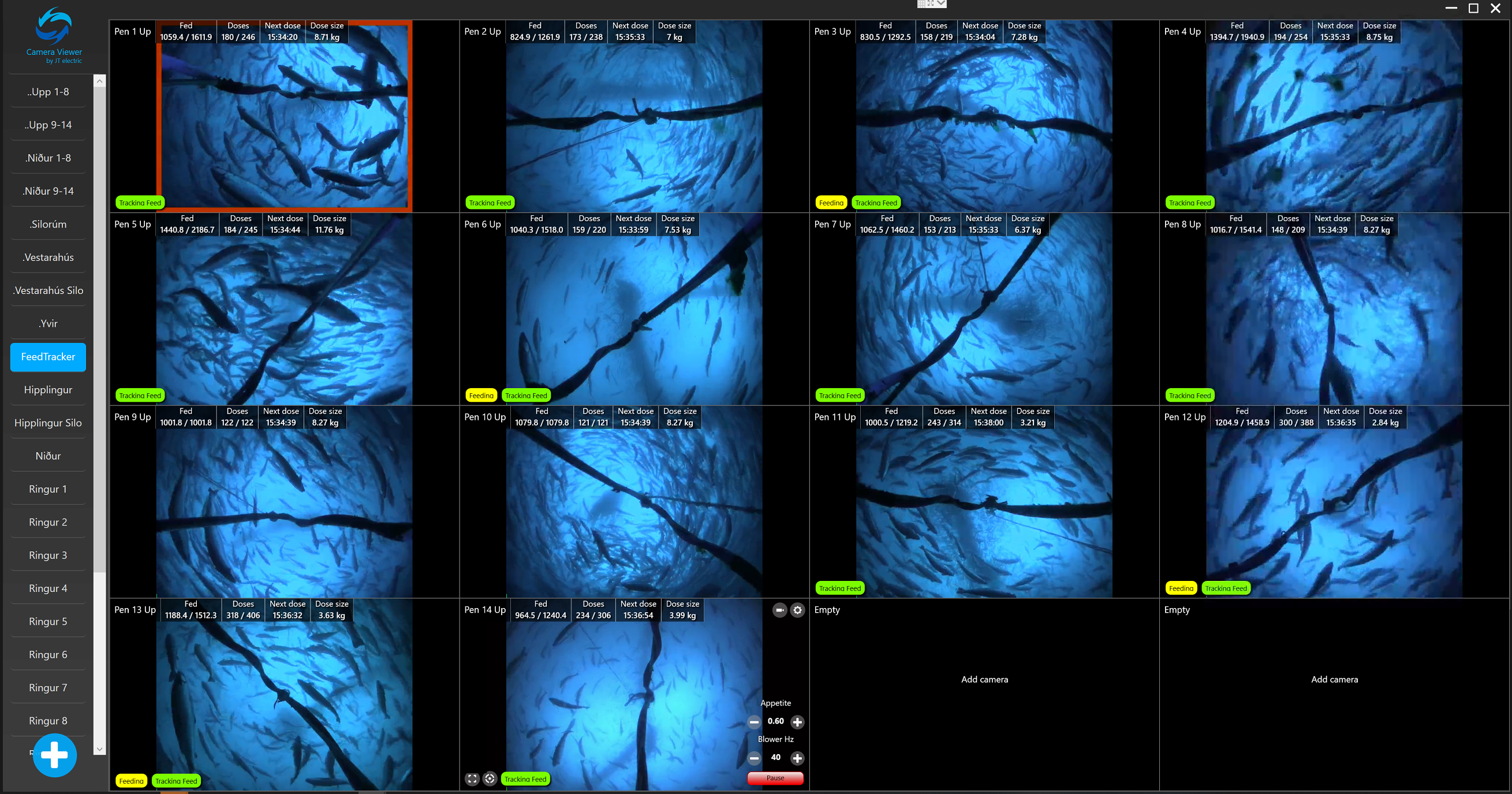 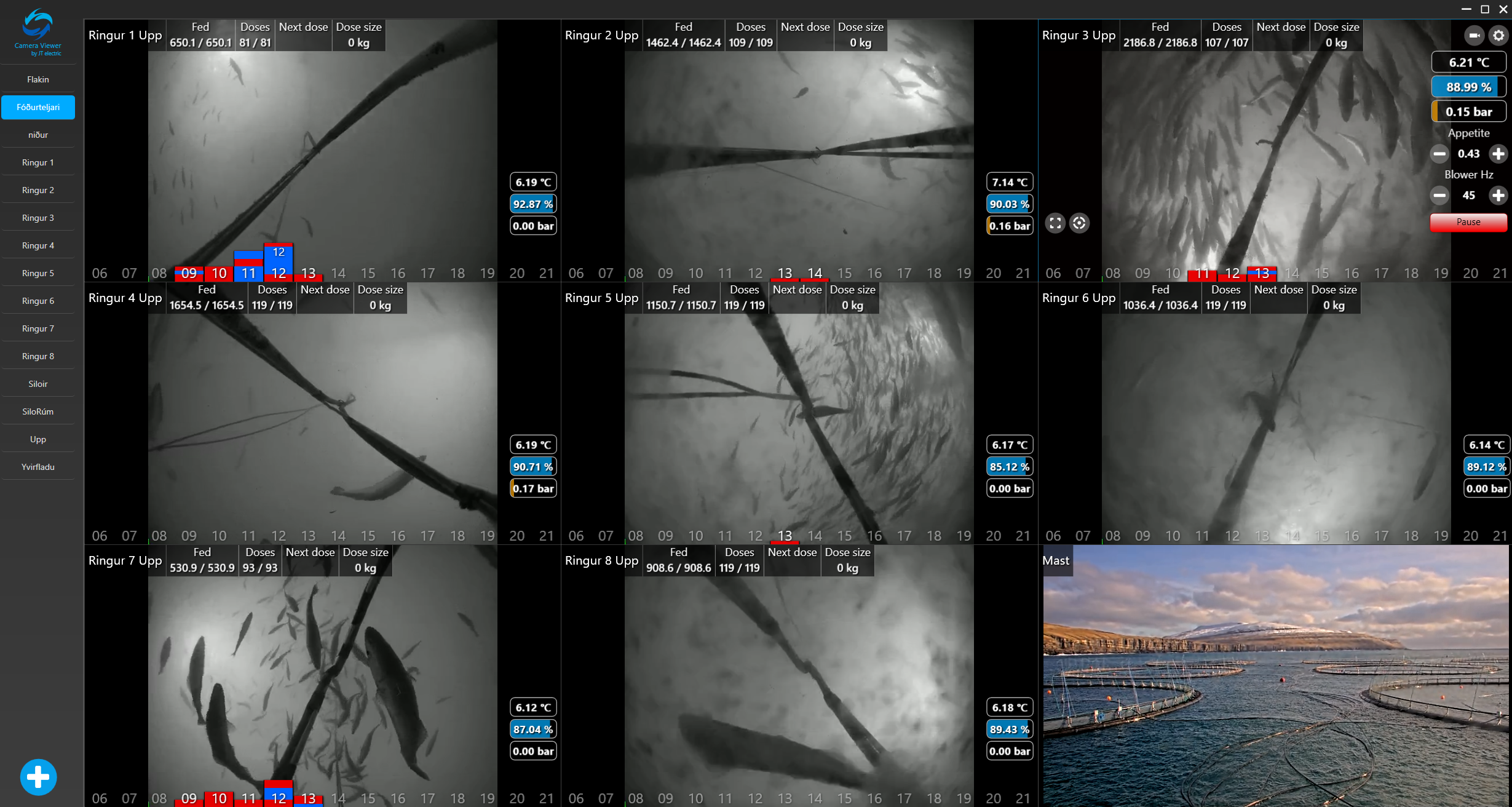 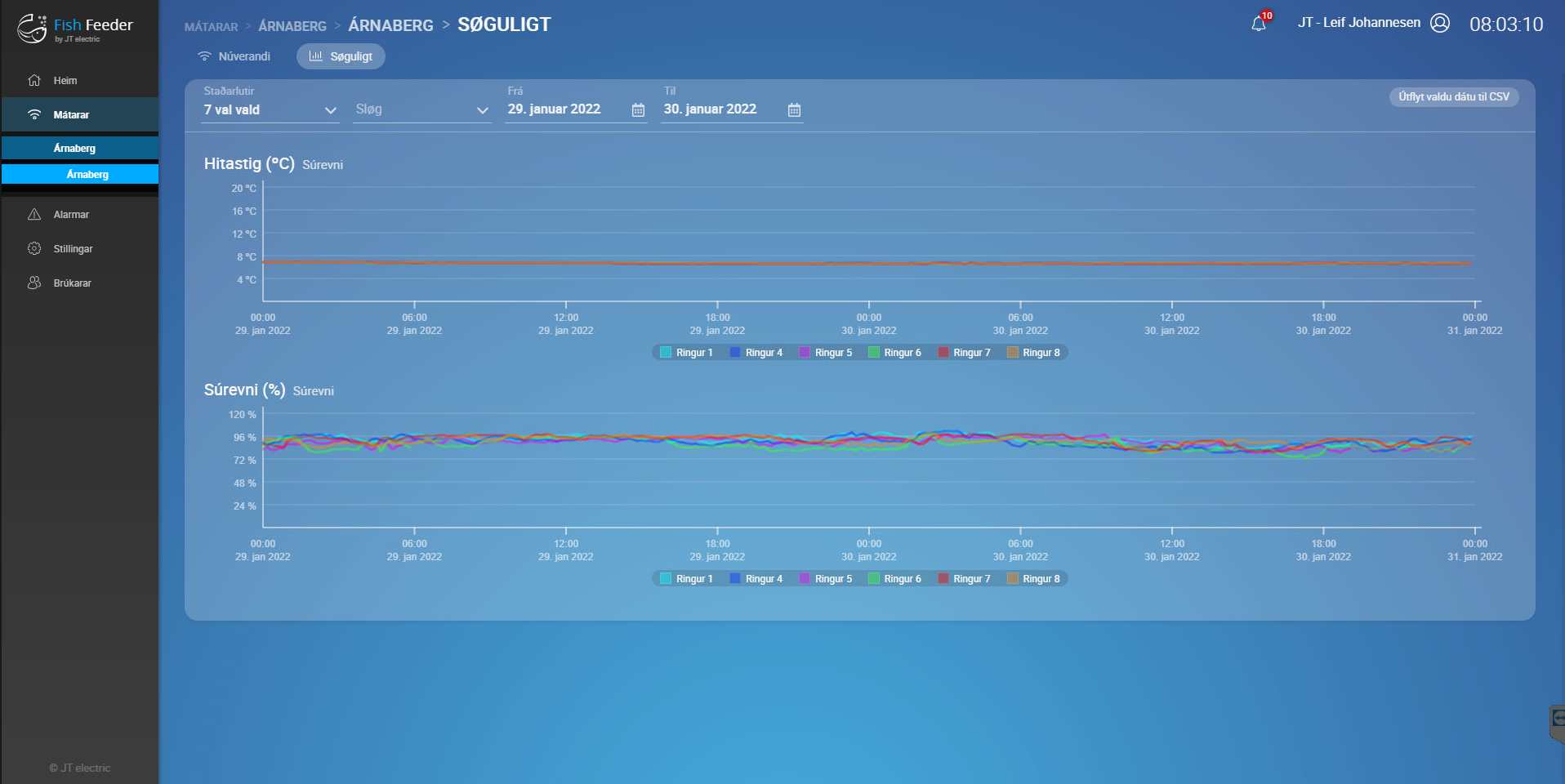 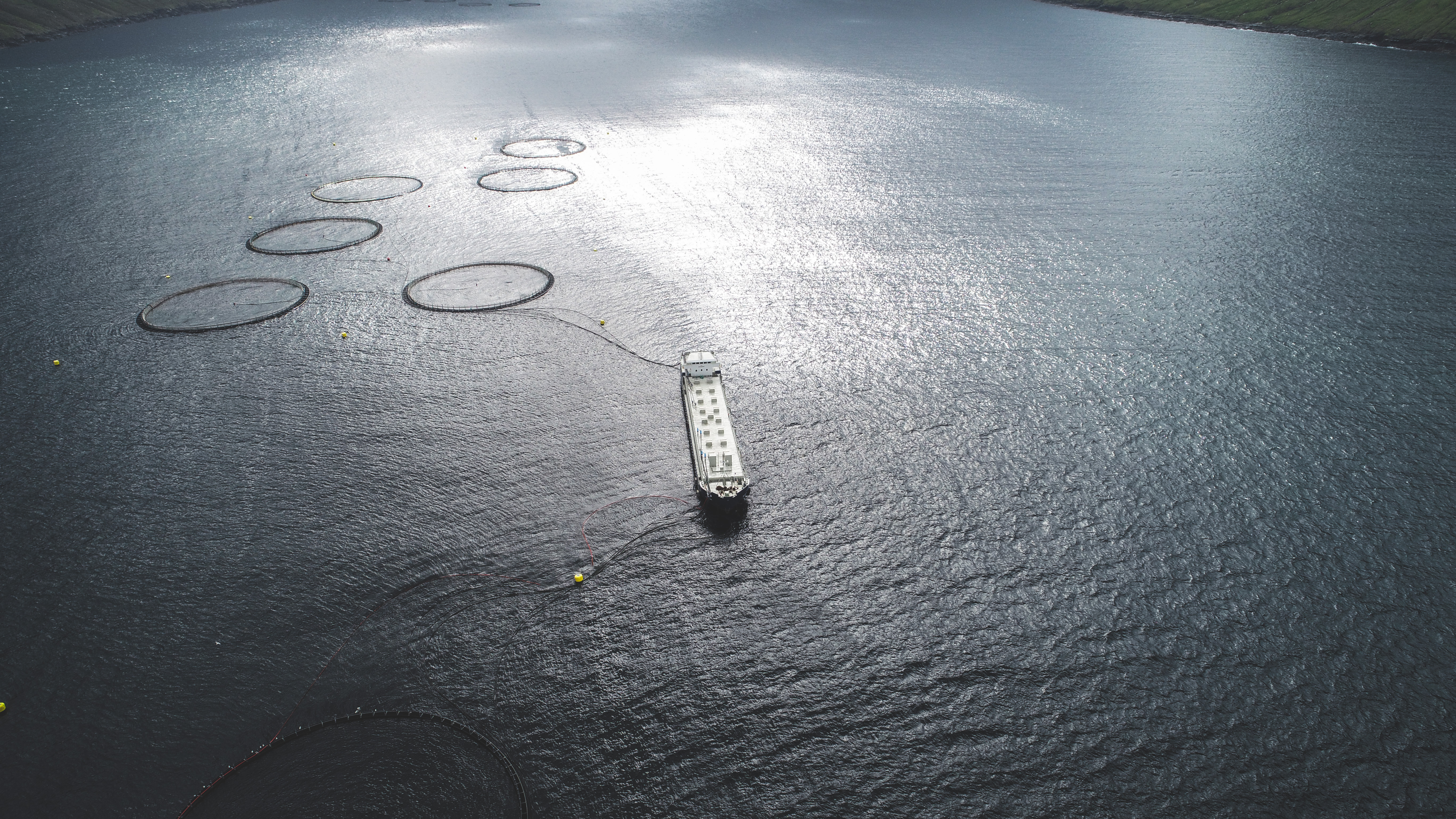 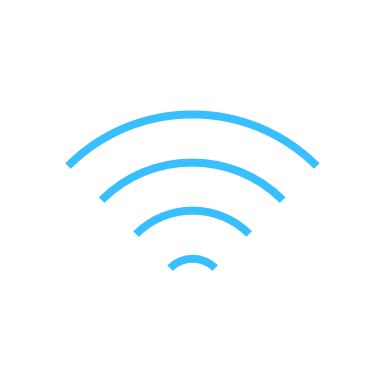 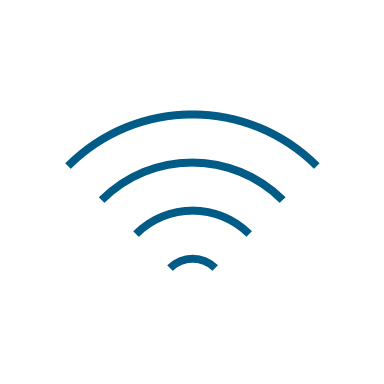 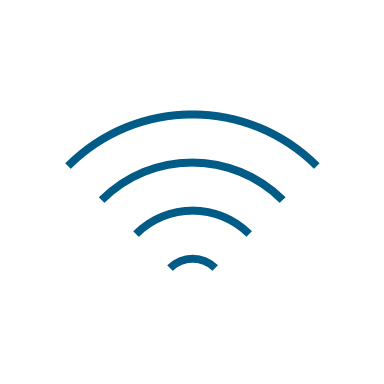 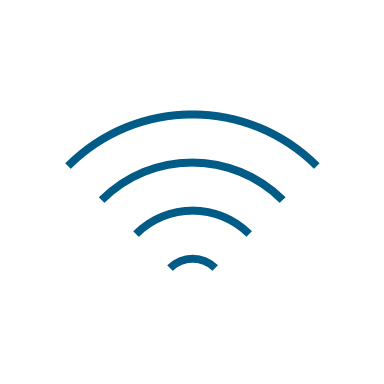 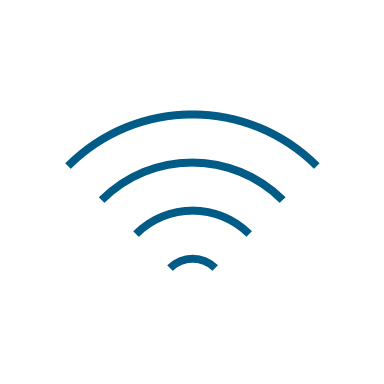 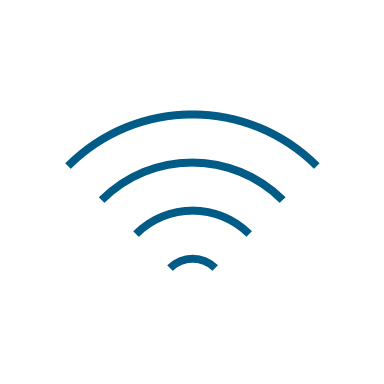 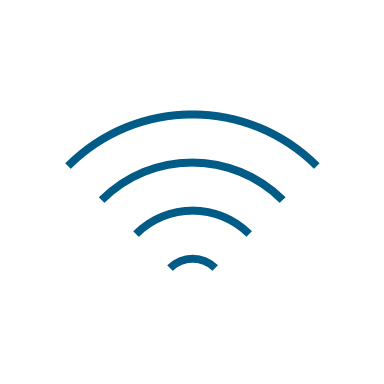 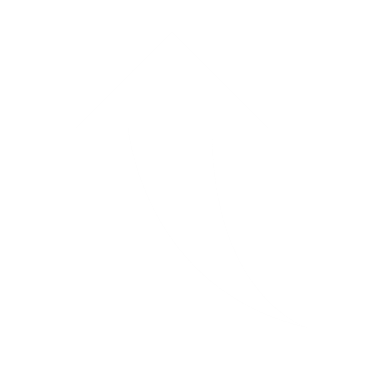 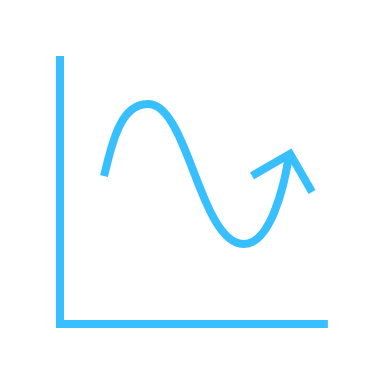 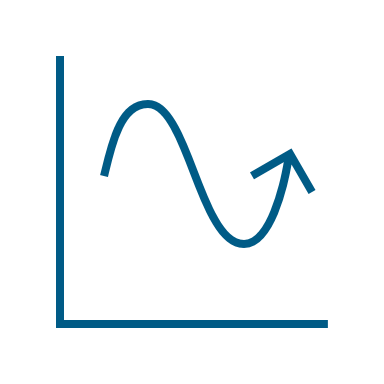 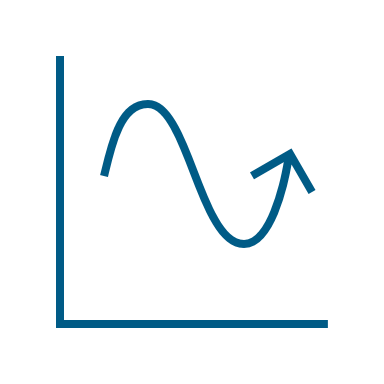 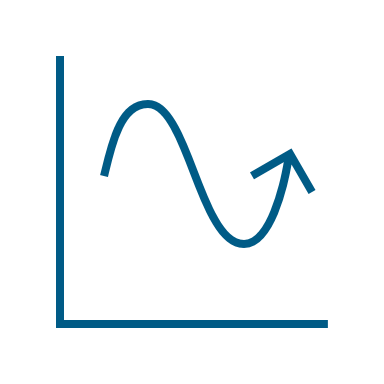 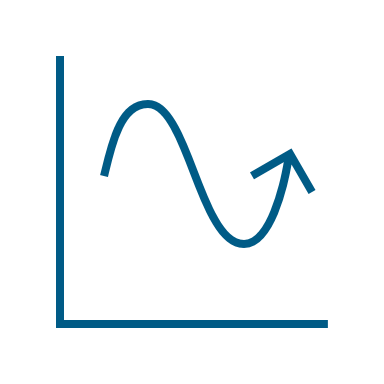 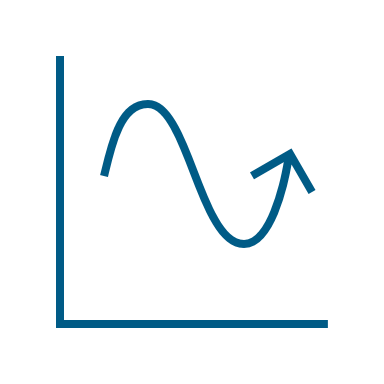 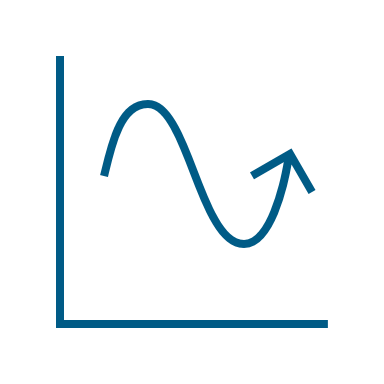 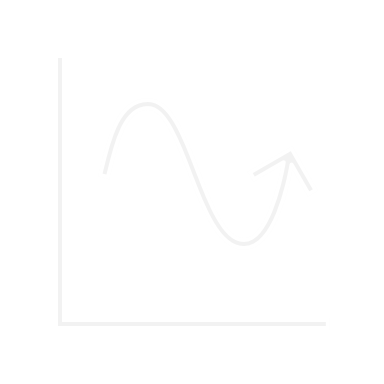 Weather Station
Sea Current
Salinity
Turbidity
and more
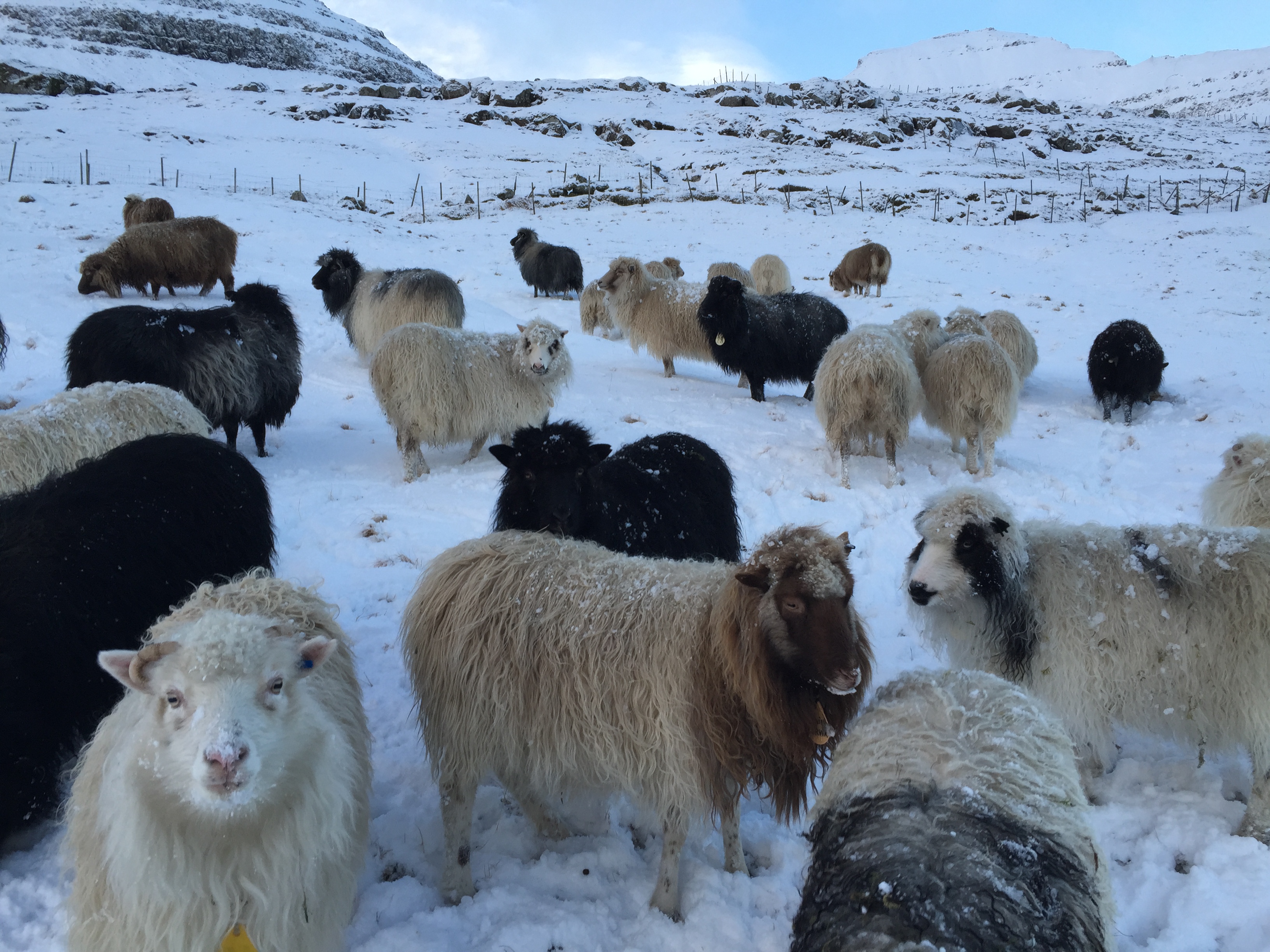 Automatisk fóðurskipan til seyð
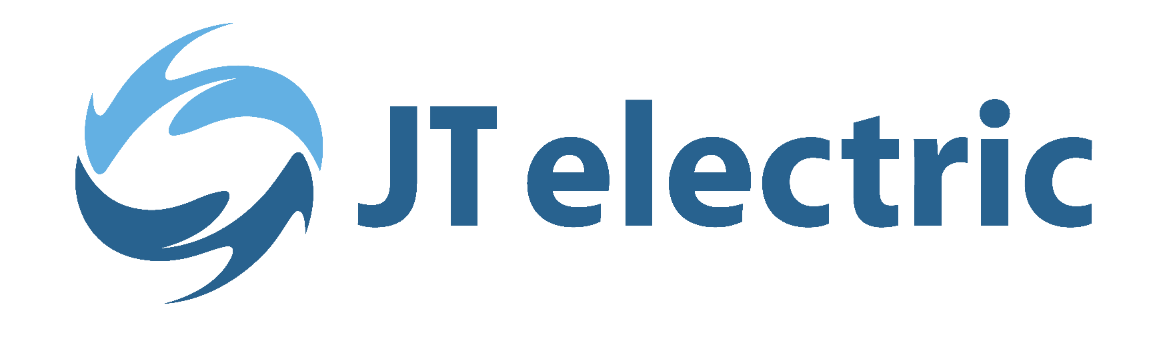 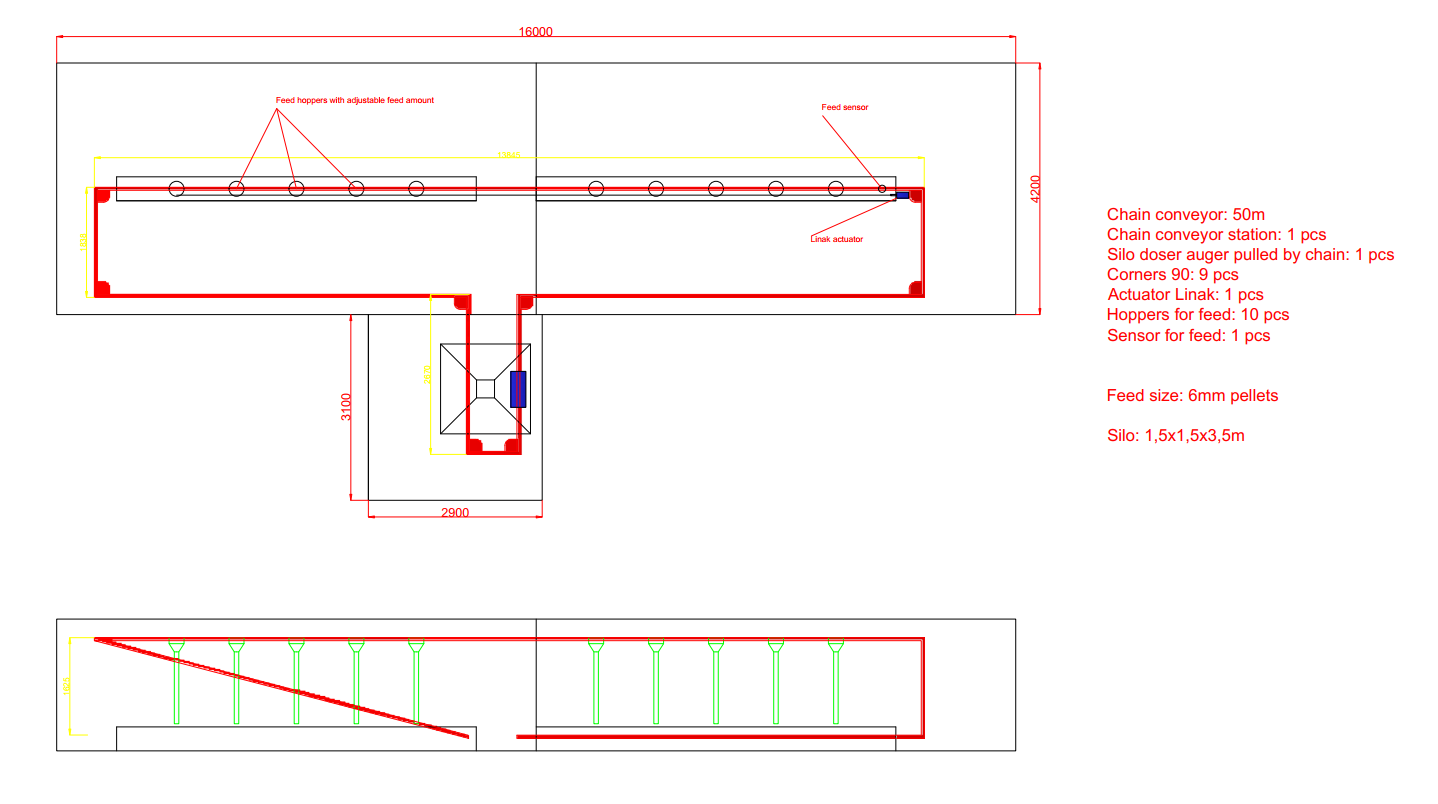 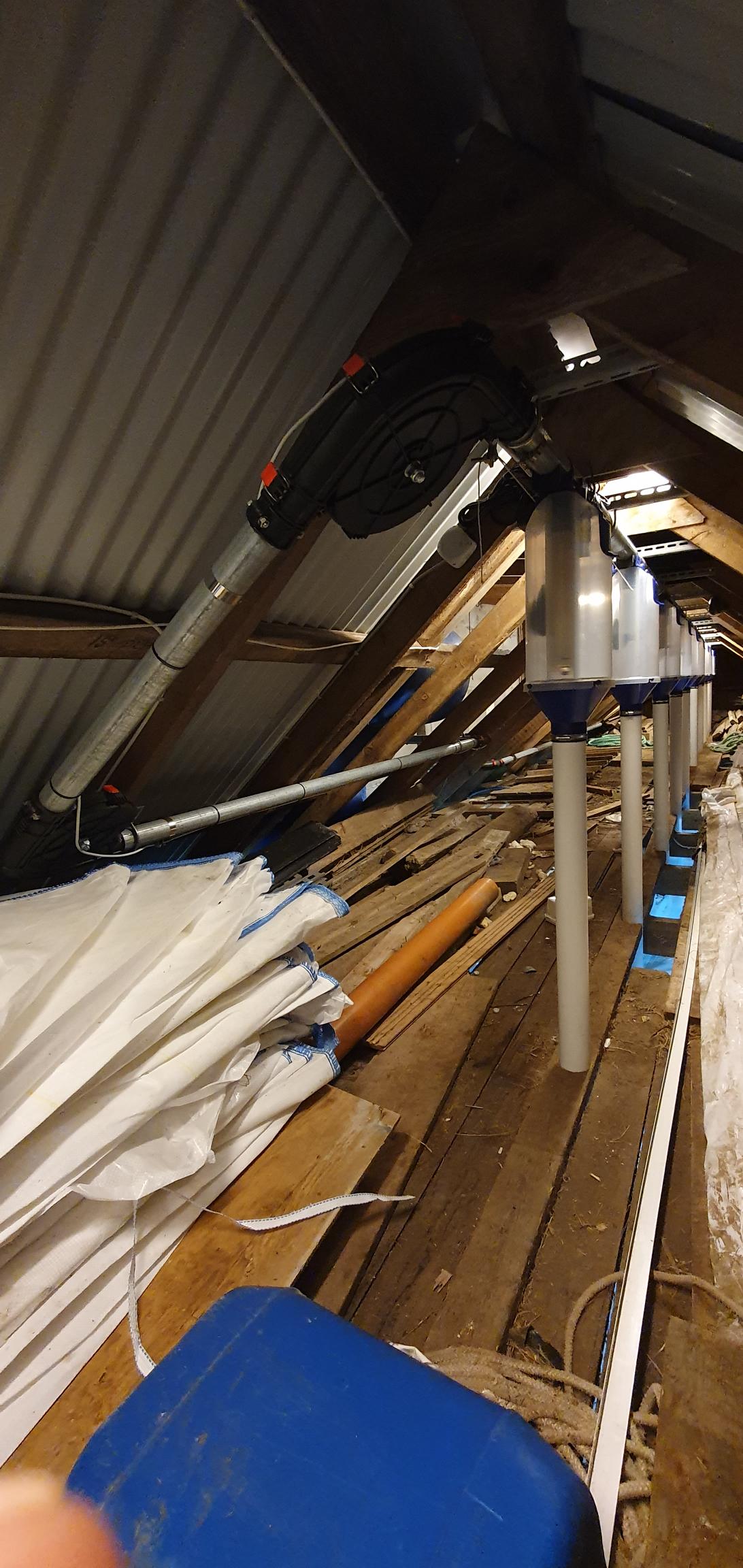 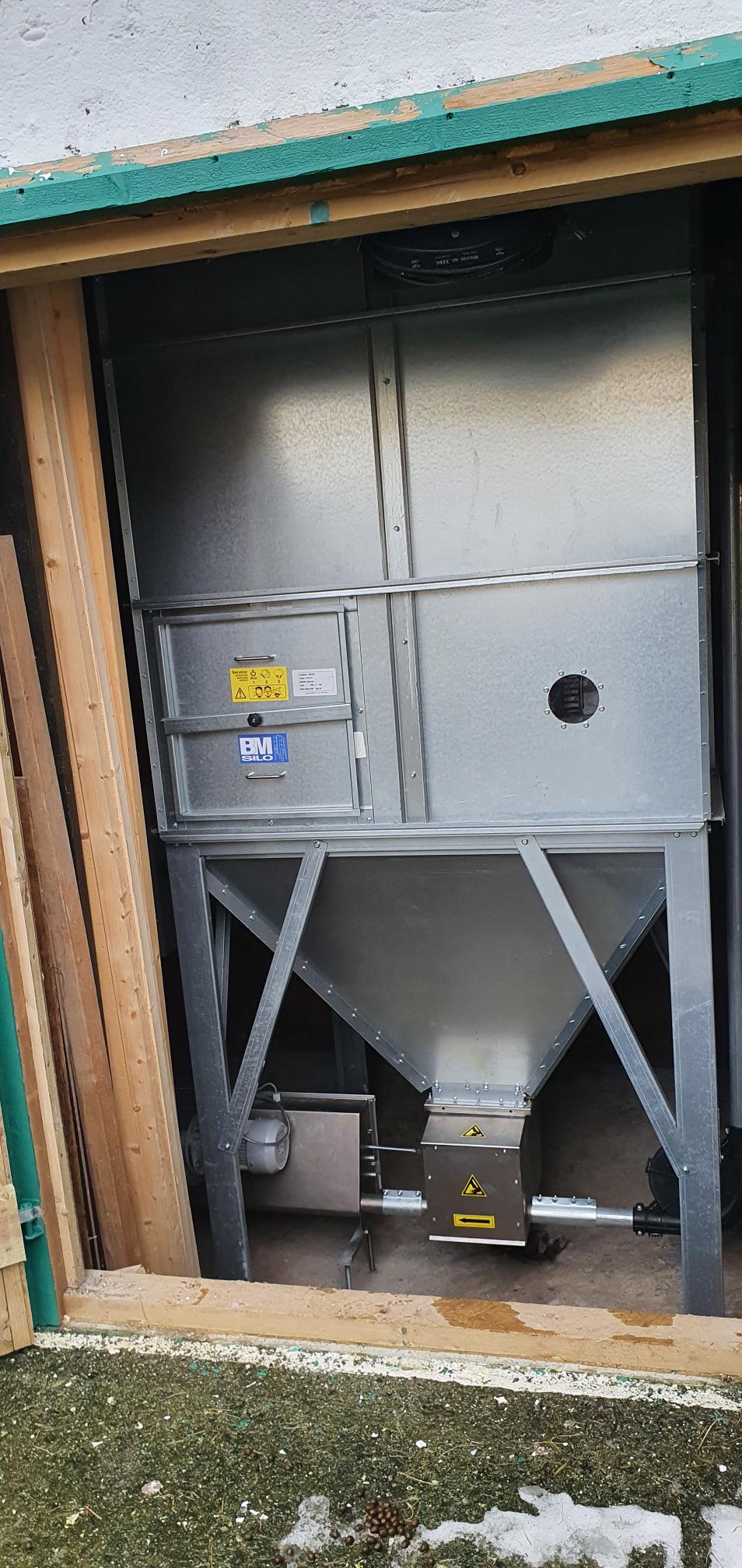 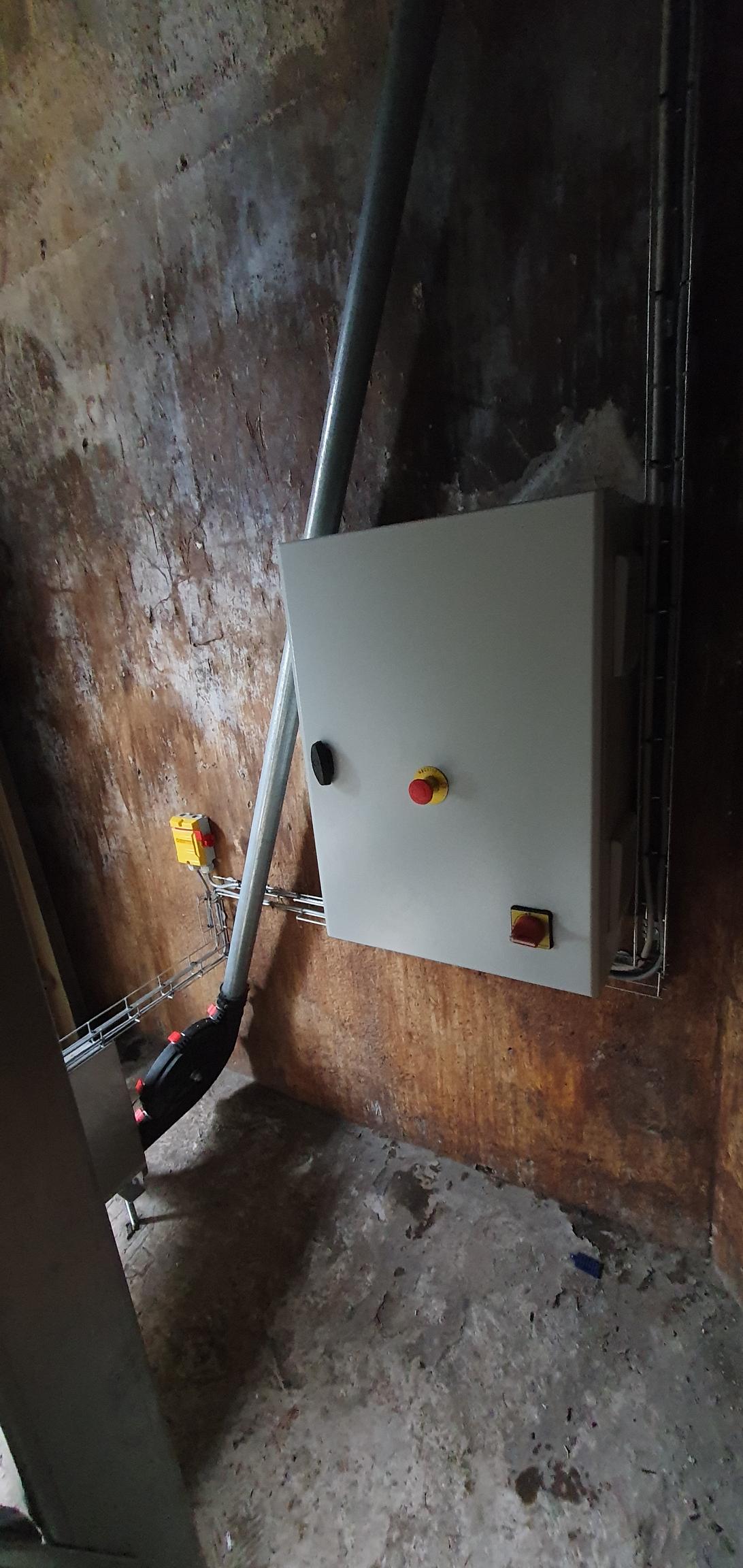 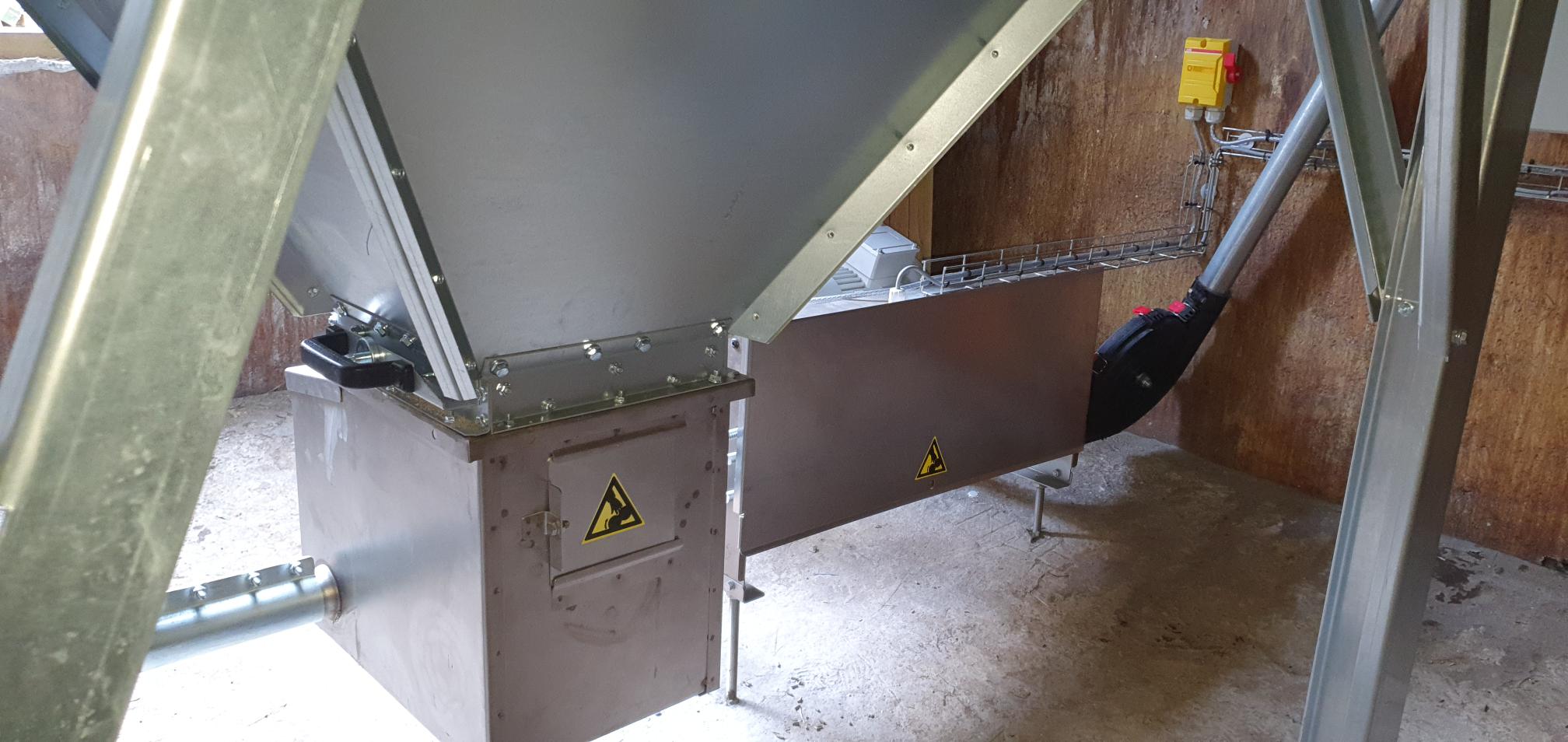 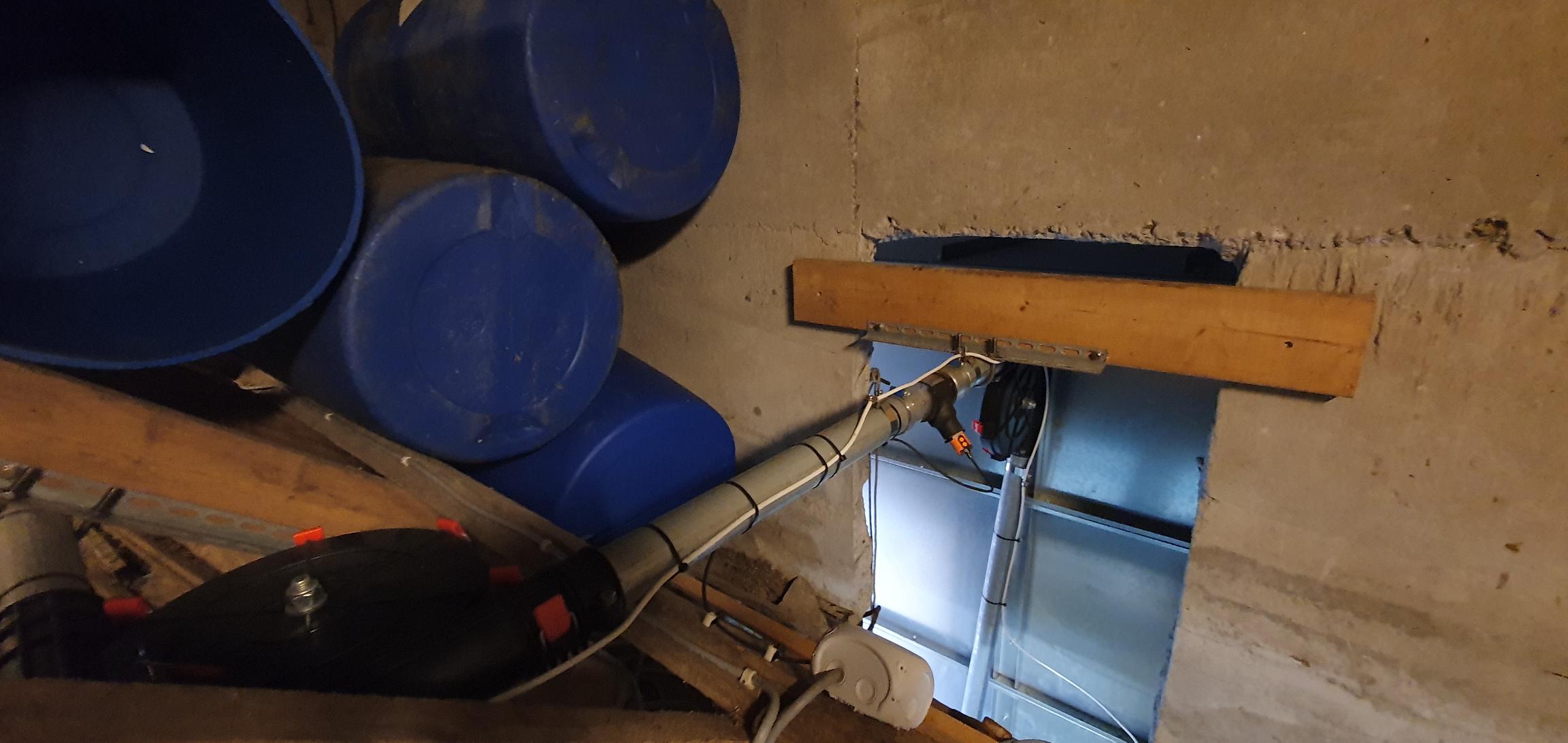 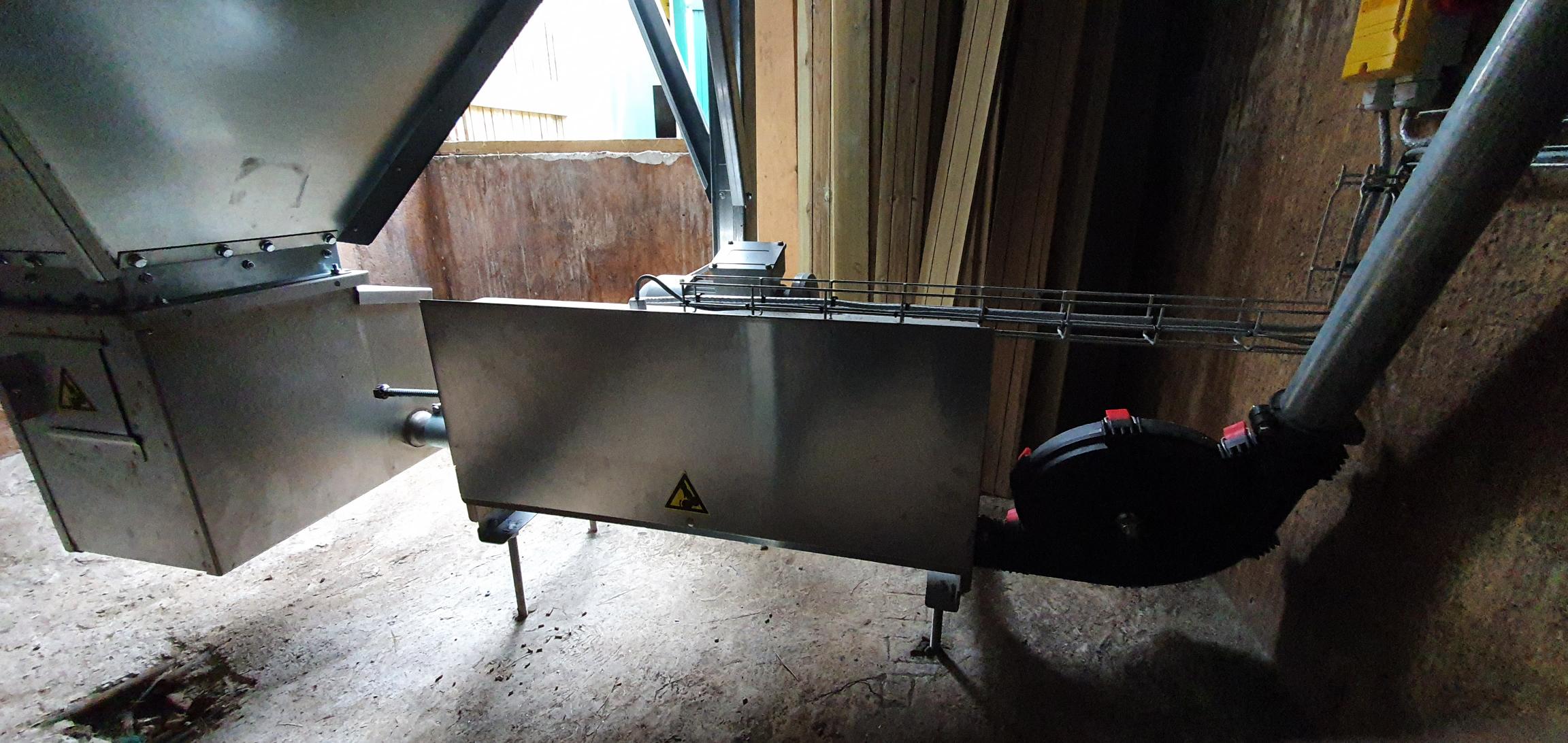 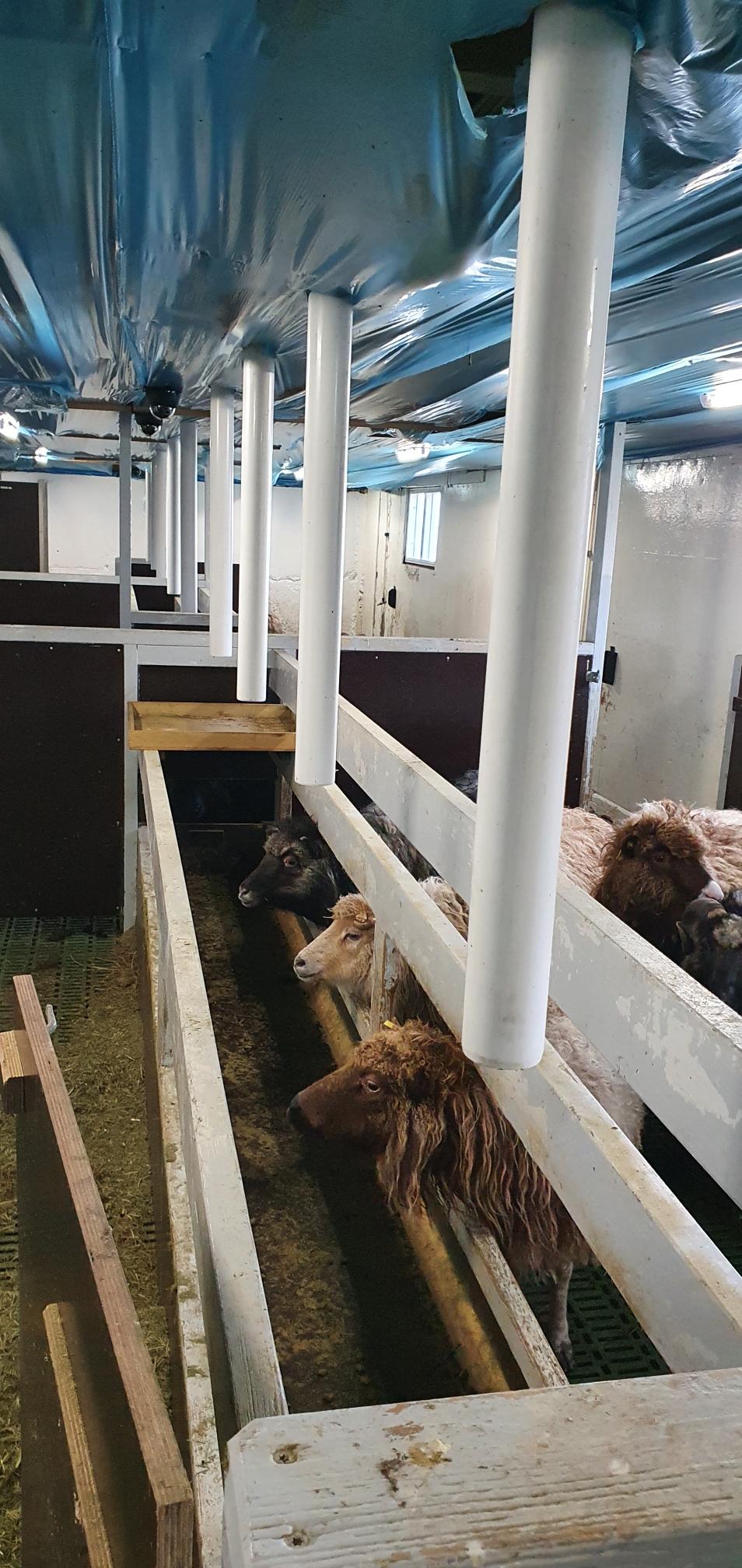 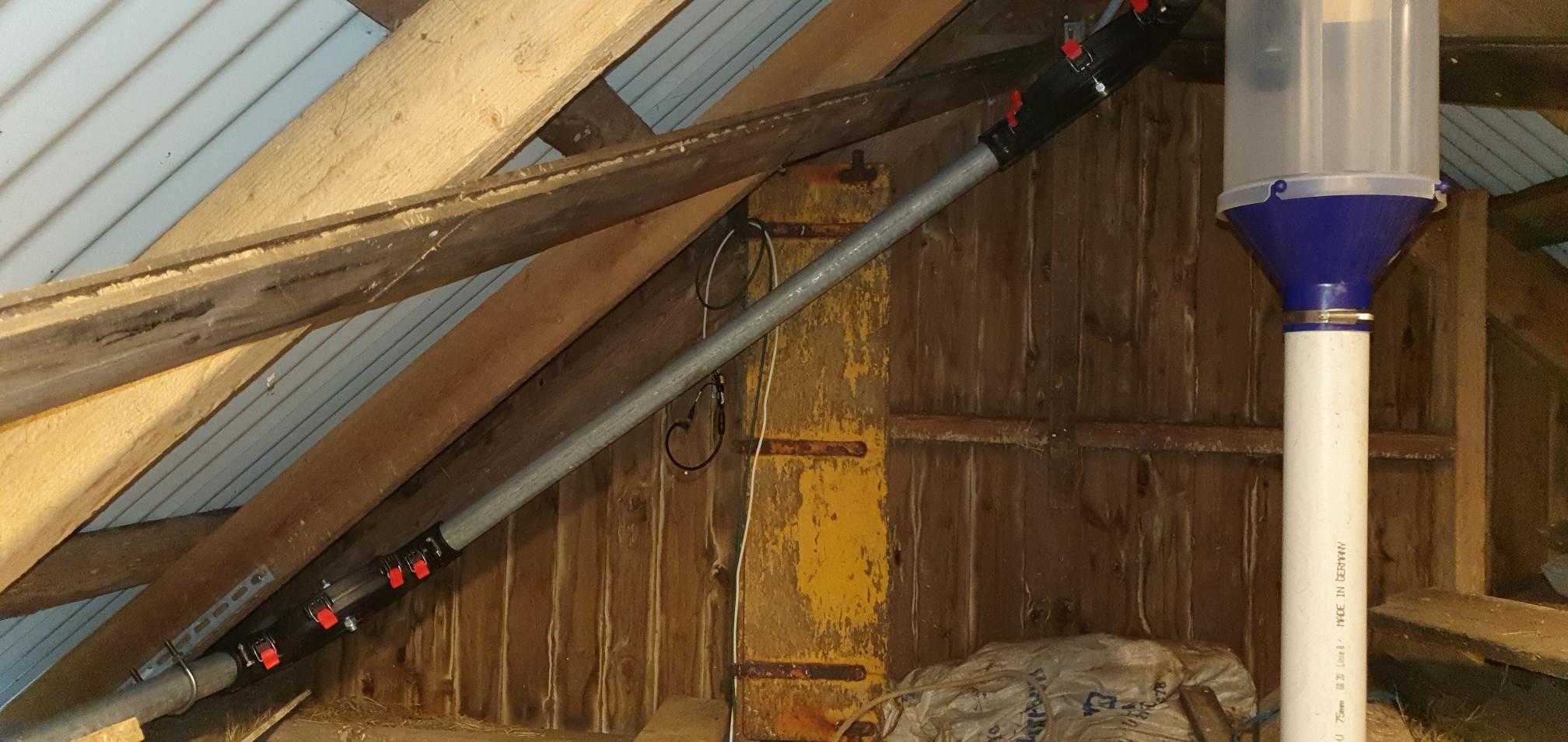 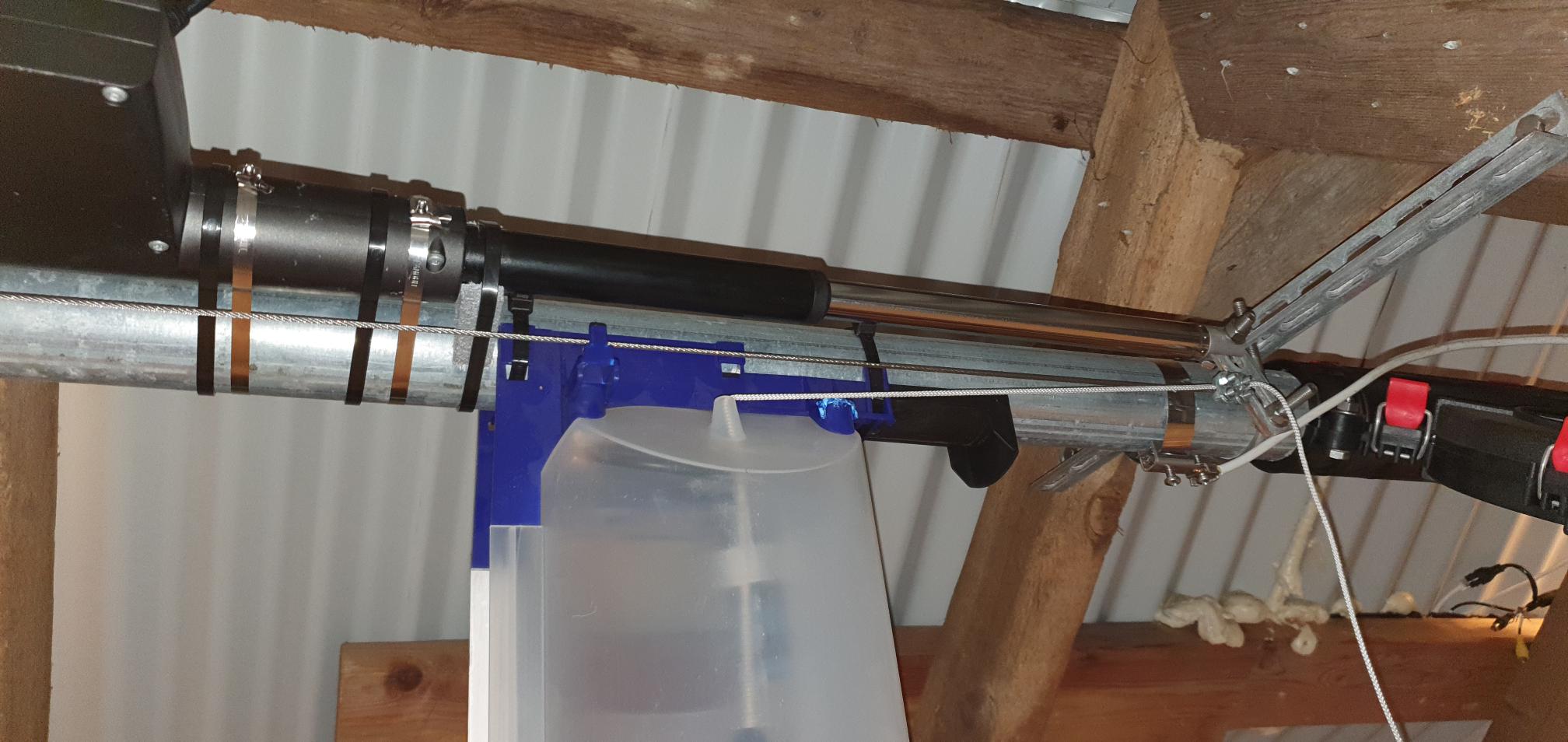 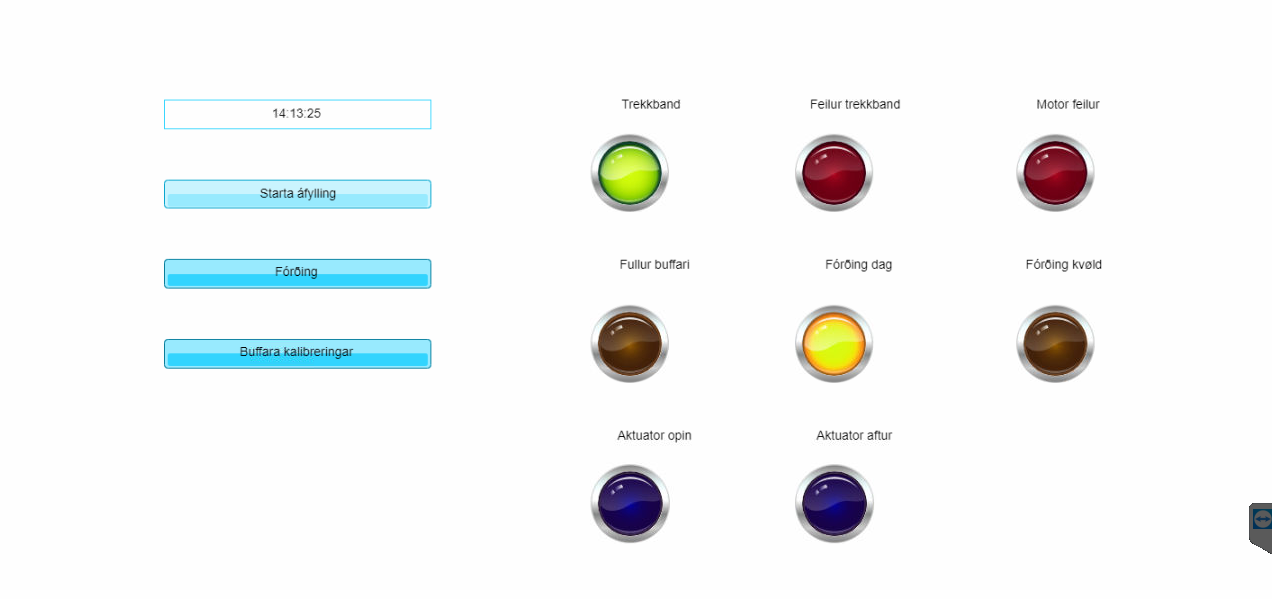 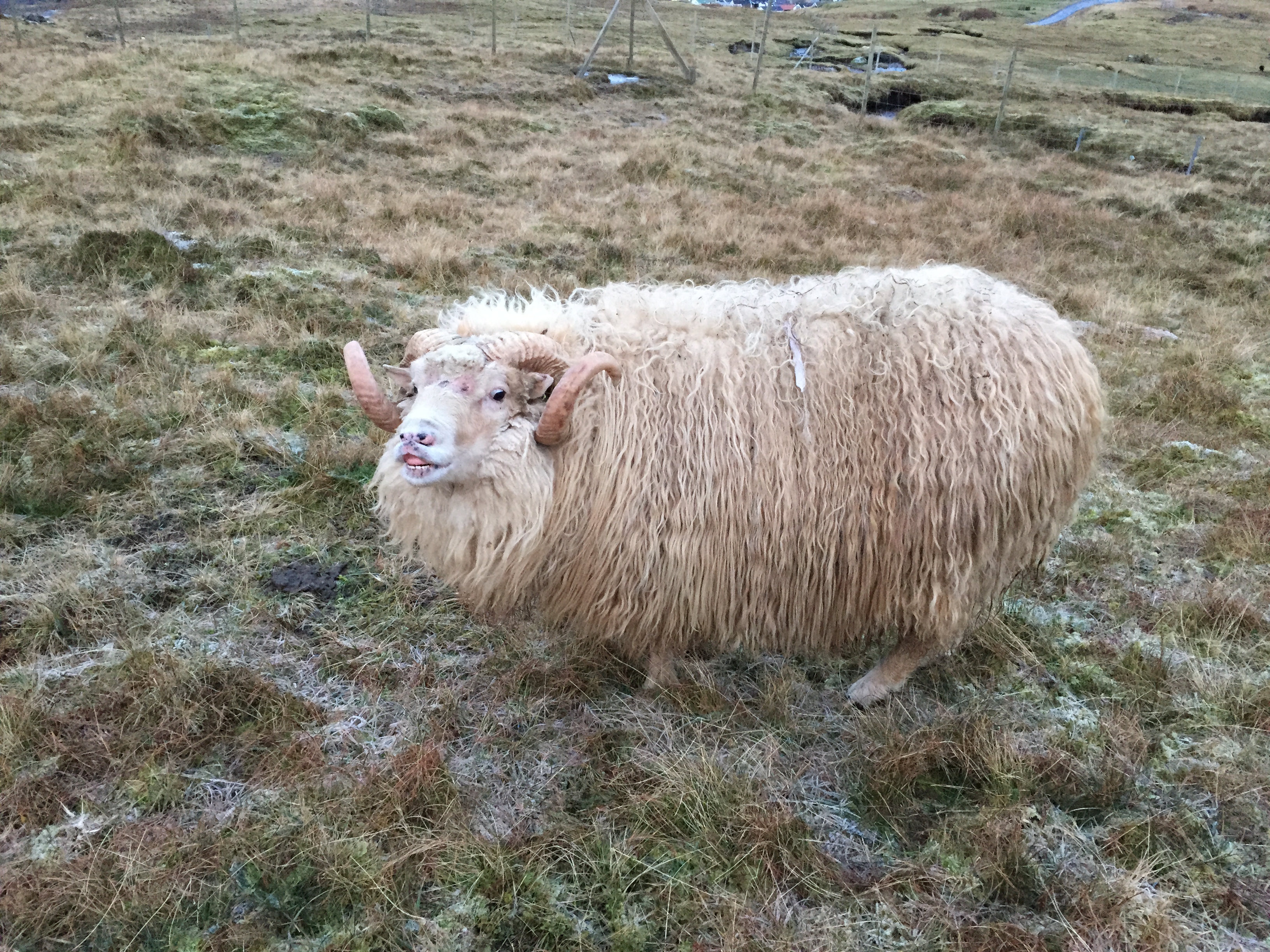 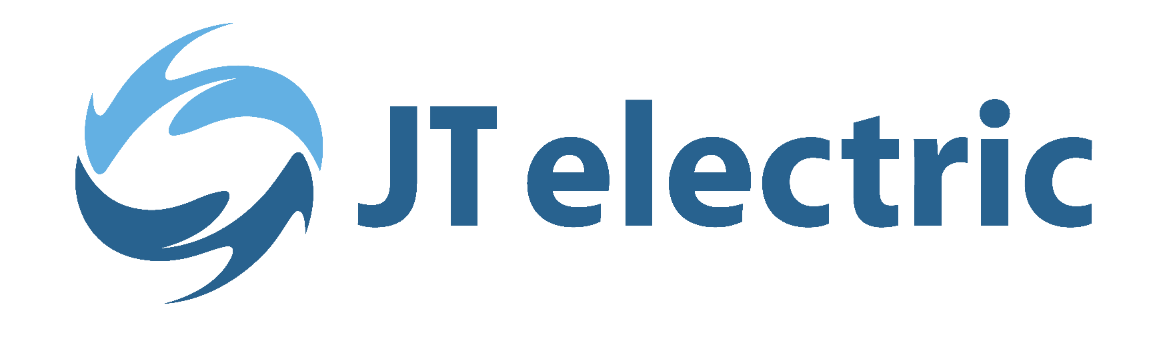 Innovative solutions from the Faroe Islands